THỨ .... NGÀY .... THÁNG .... NĂM 2022

TOÁN
Bài 27
 Giảm một số đi một số lần (Tiết 2)
[Speaker Notes: Thiết kế: Hương Thảo – tranthao121004@gmail.com]
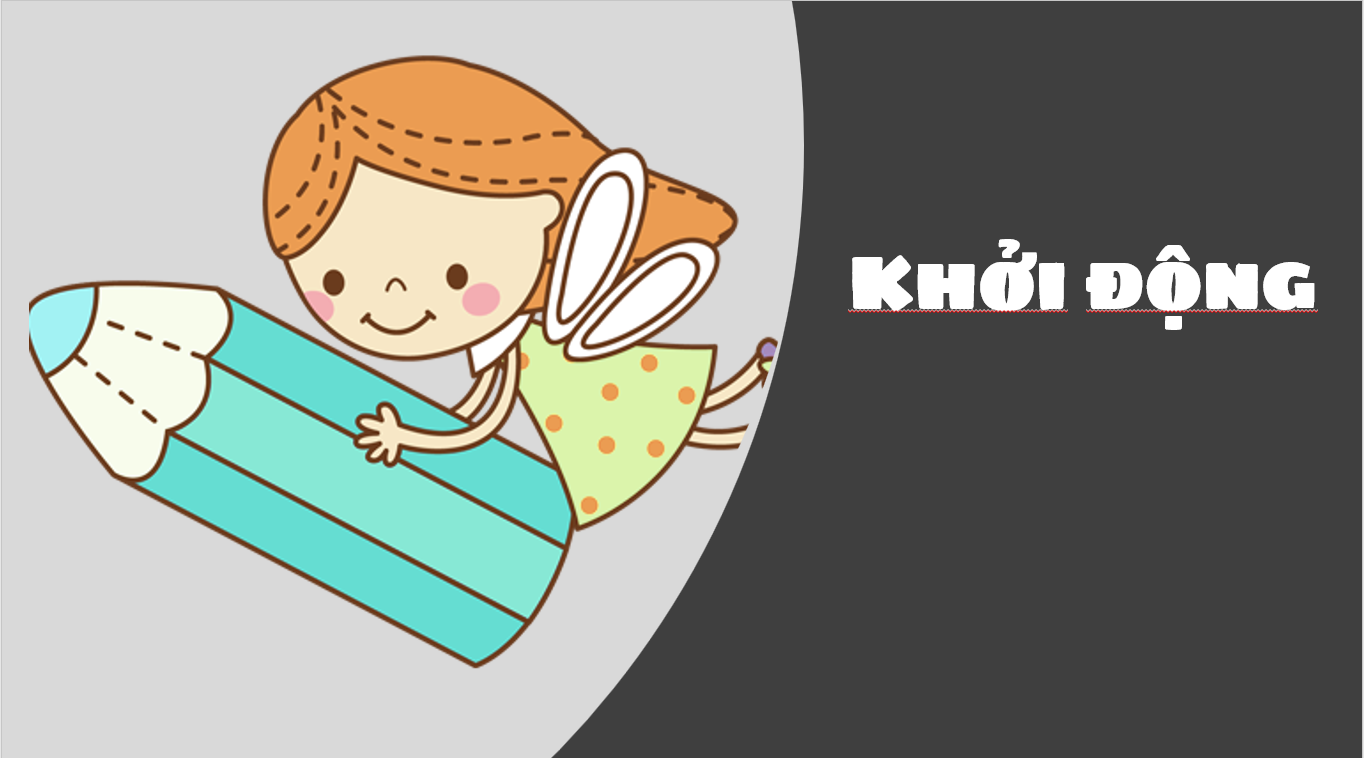 [Speaker Notes: Thiết kế: Hương Thảo – tranthao121004@gmail.com]
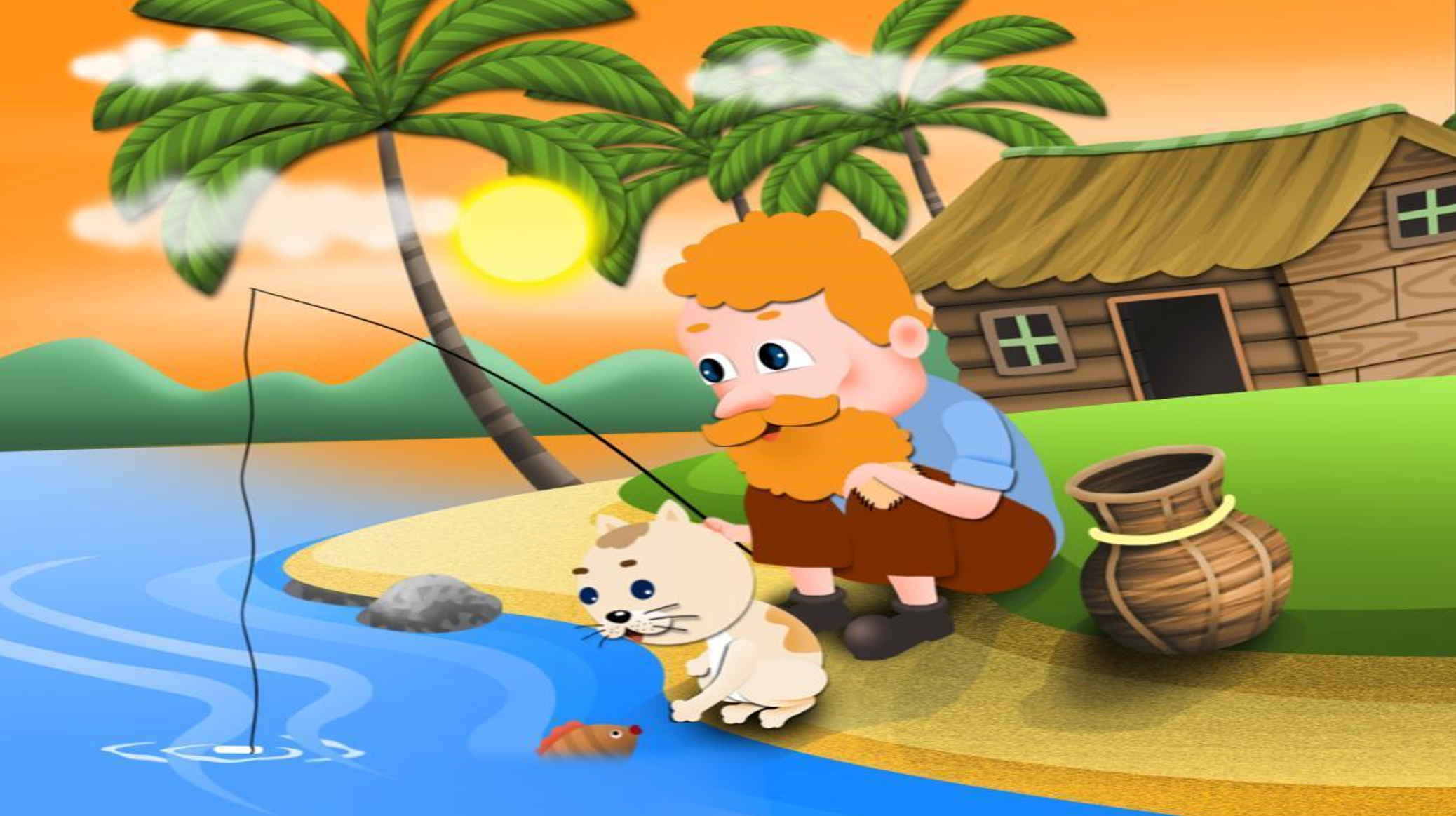 ÔNG LÃO ĐÁNH CÁ
Em hãy giúp ông lão câu được cá bằng cách trả lời đúng những câu hỏi sau nhé
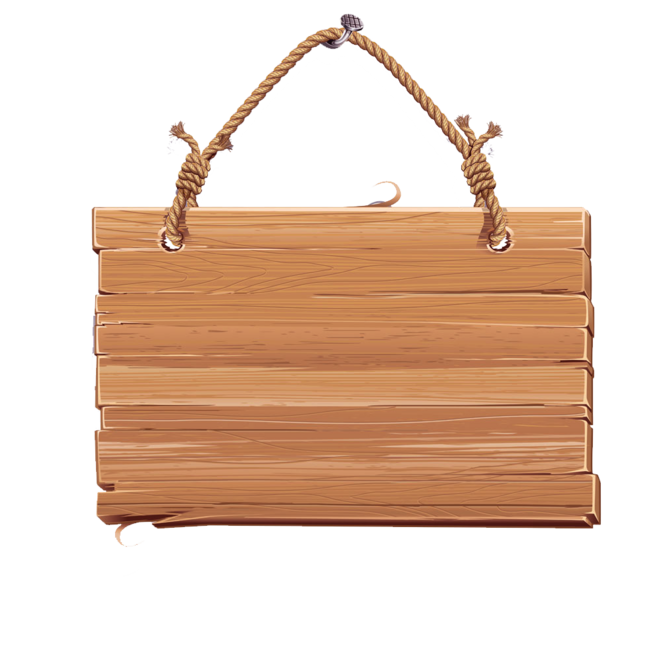 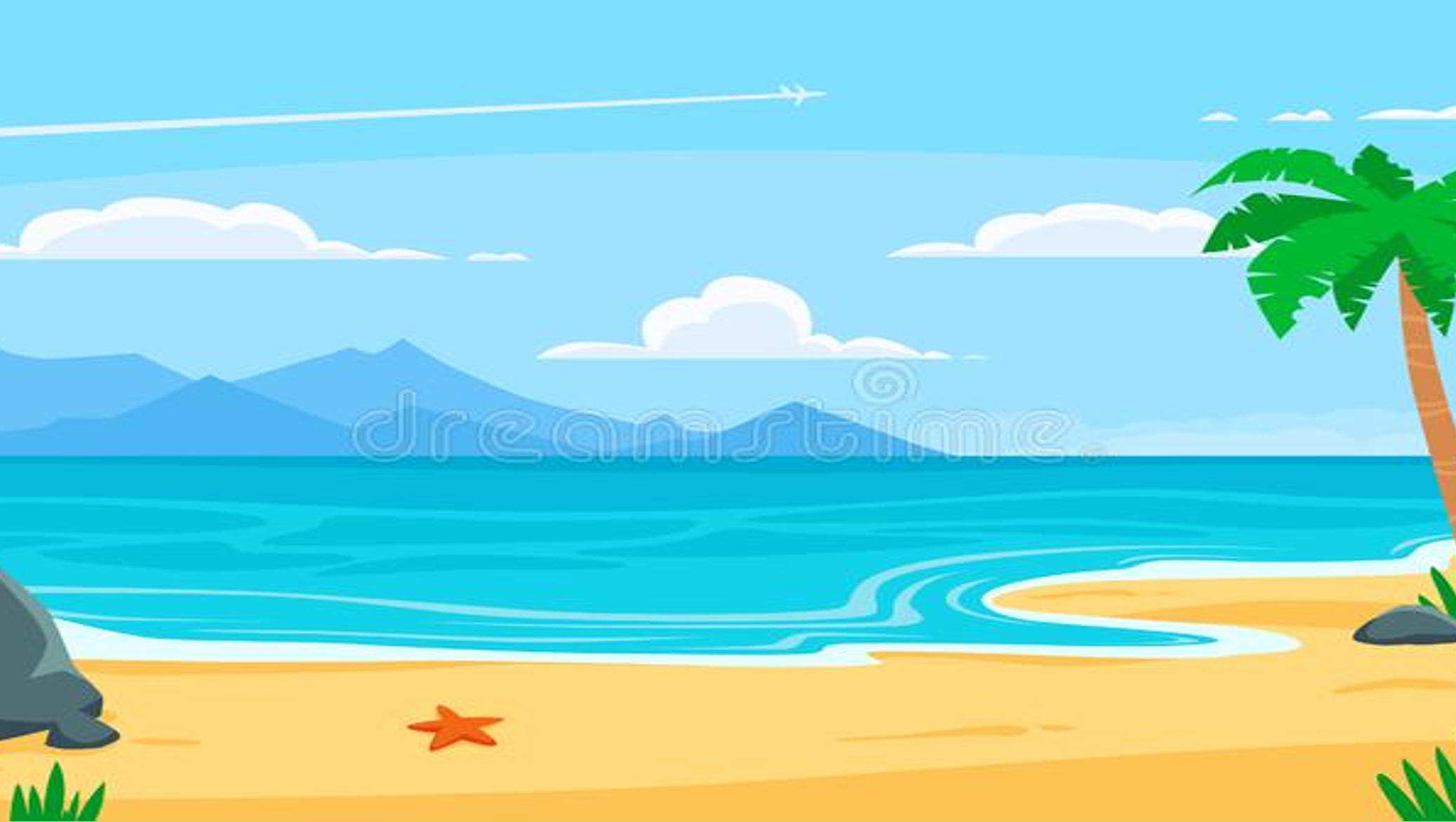 1. Giảm 49kg đi 7 lần được:
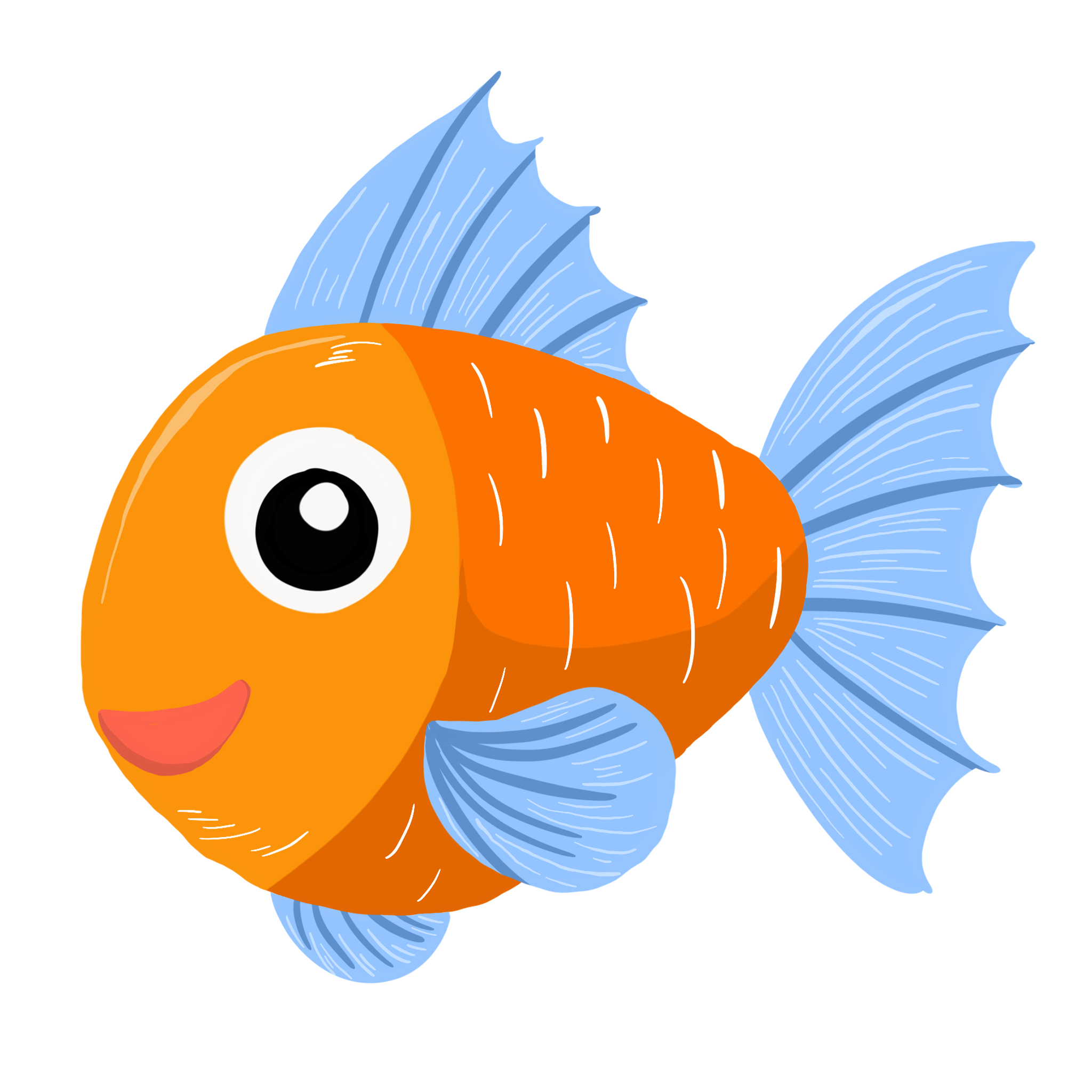 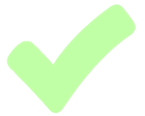 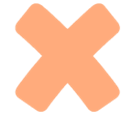 A. 8 kg
B. 7 kg
C. 6 kg
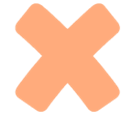 D. 5 kg
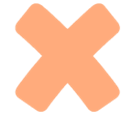 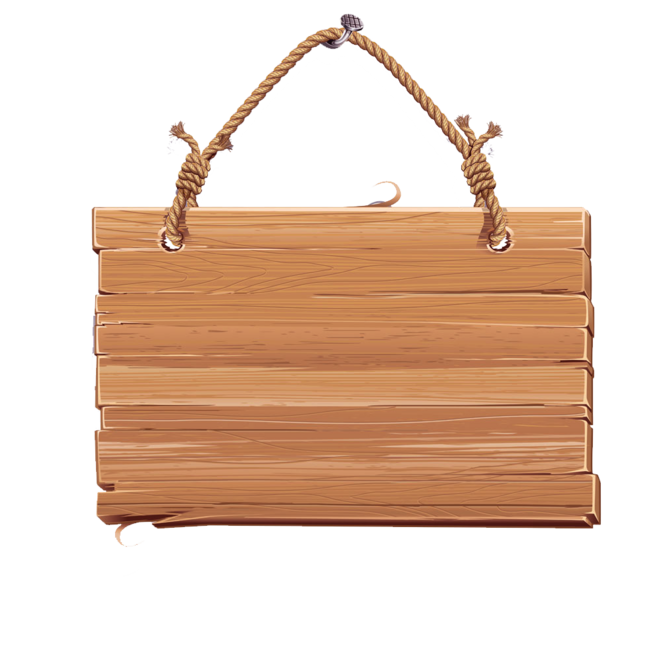 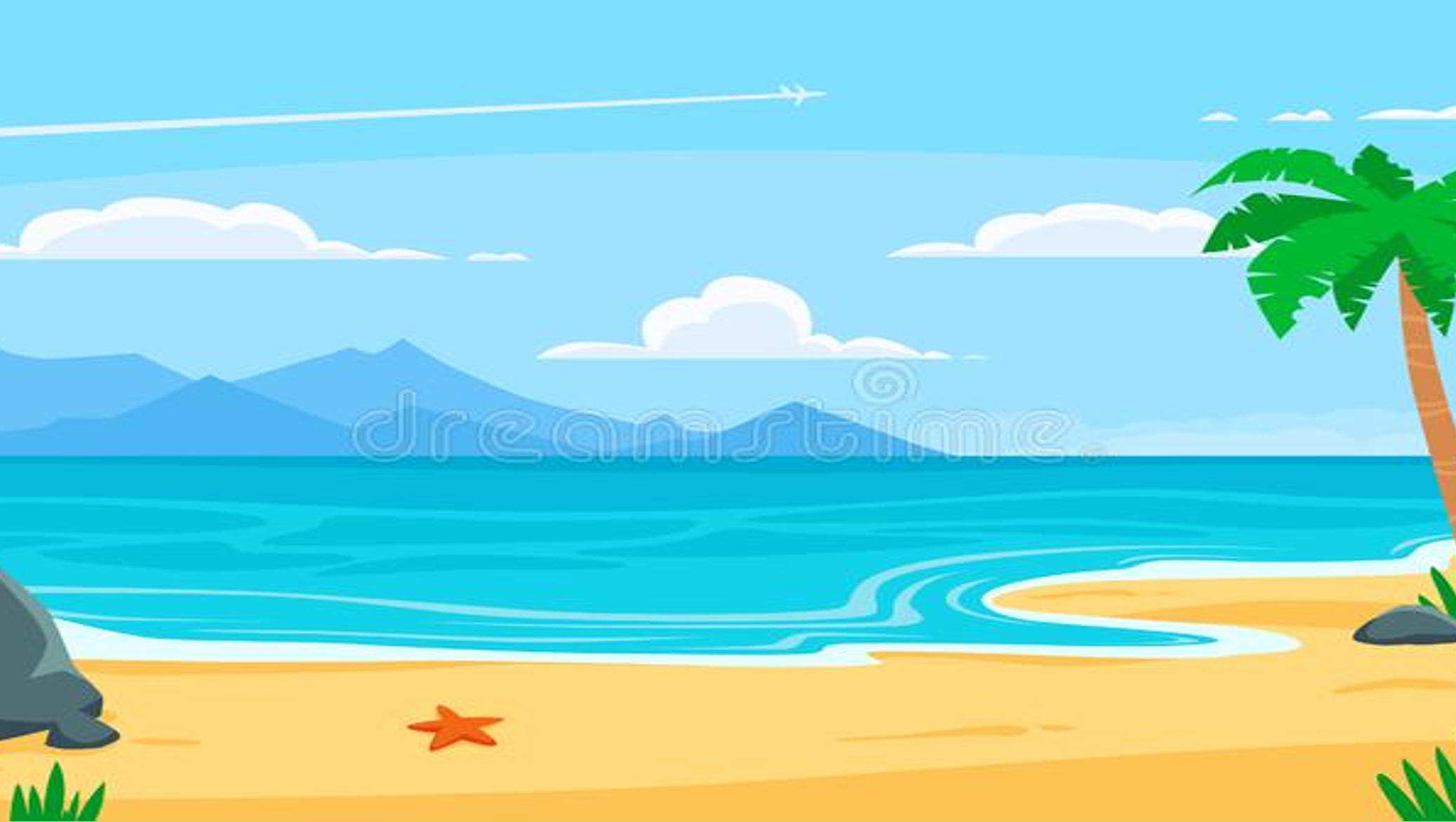 2. Giảm 30 giờ đi 5 lần được:
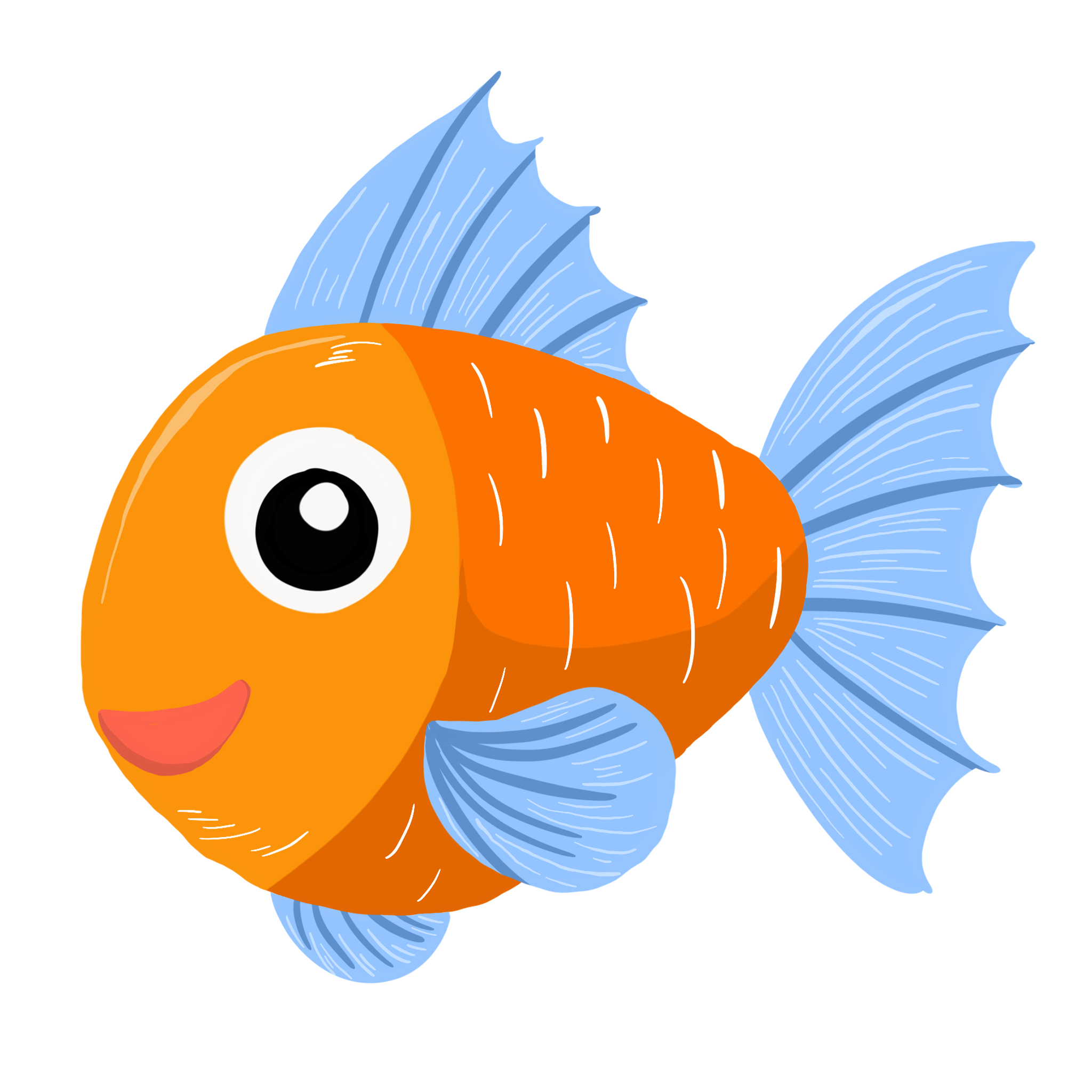 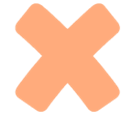 A. 7 giờ
B. 5 giờ
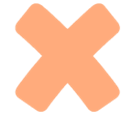 C. 6 giờ
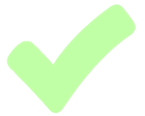 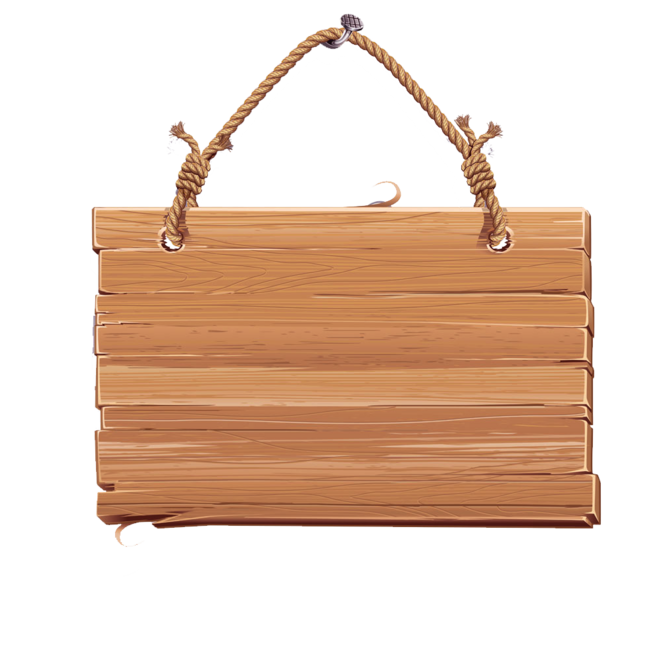 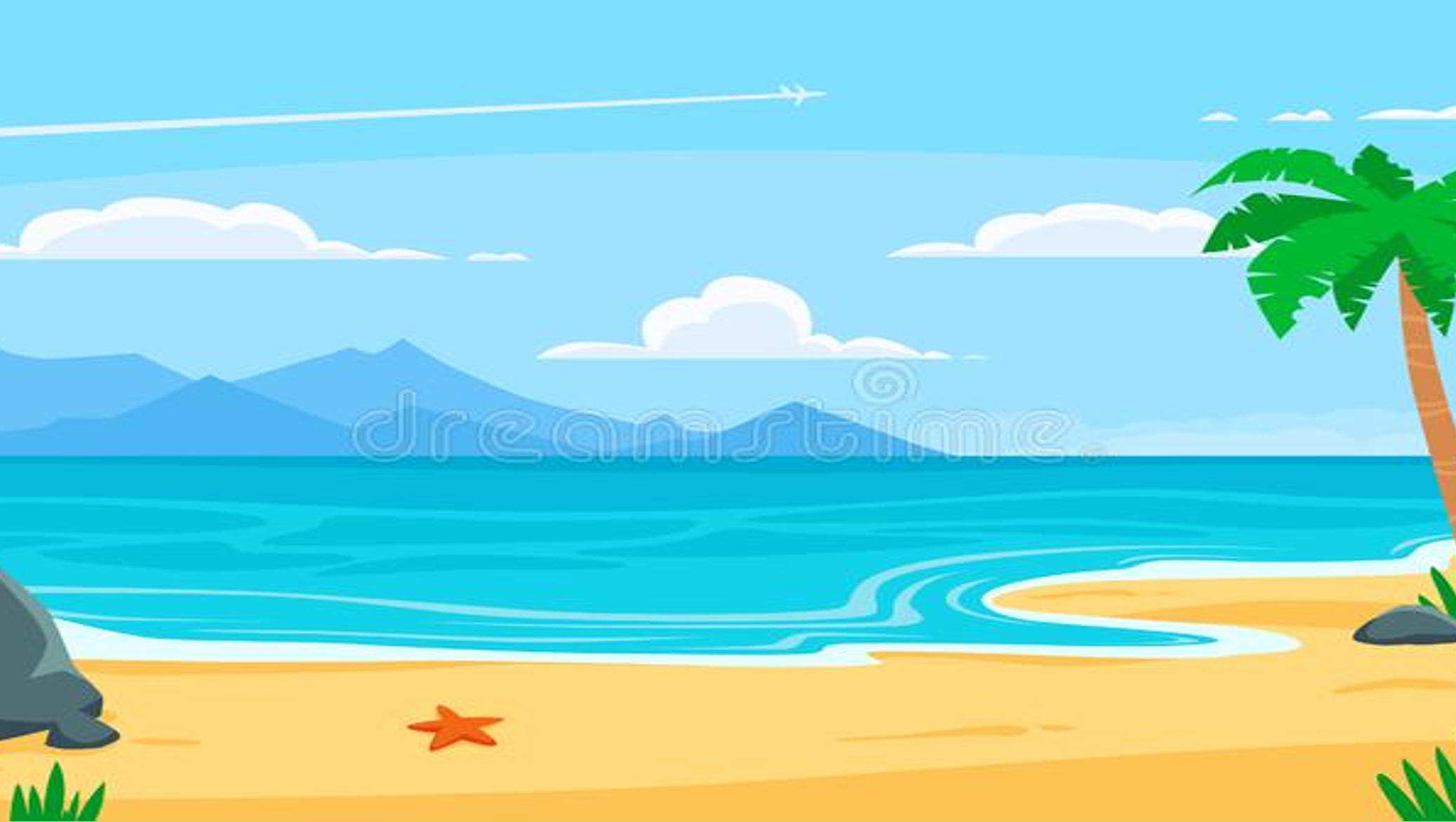 3. Giảm 42 m đi 6 lần được:
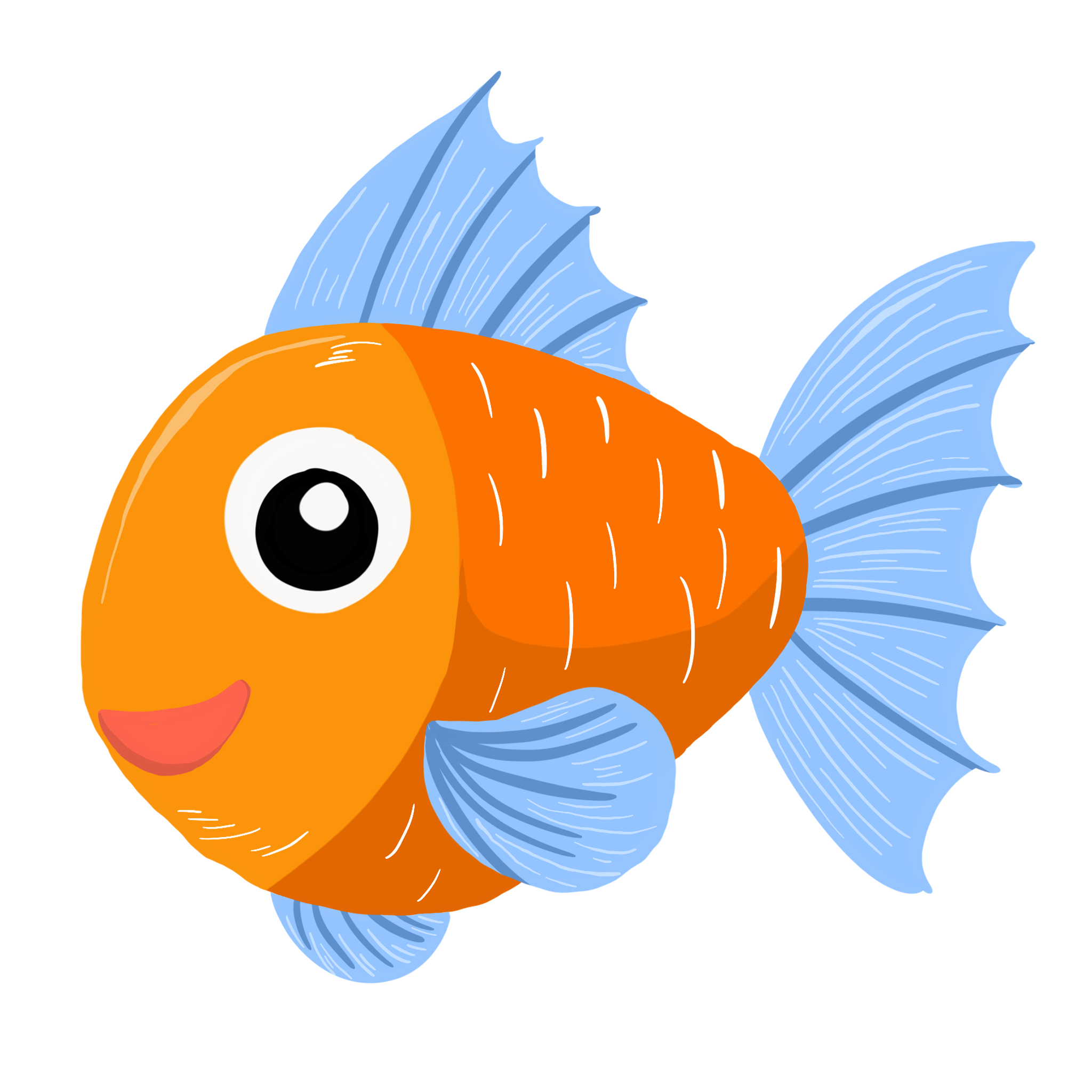 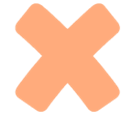 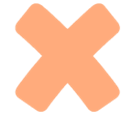 A. 6 m
B. 9 m
C. 8 m
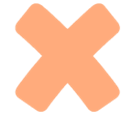 D. 7 m
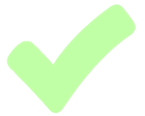 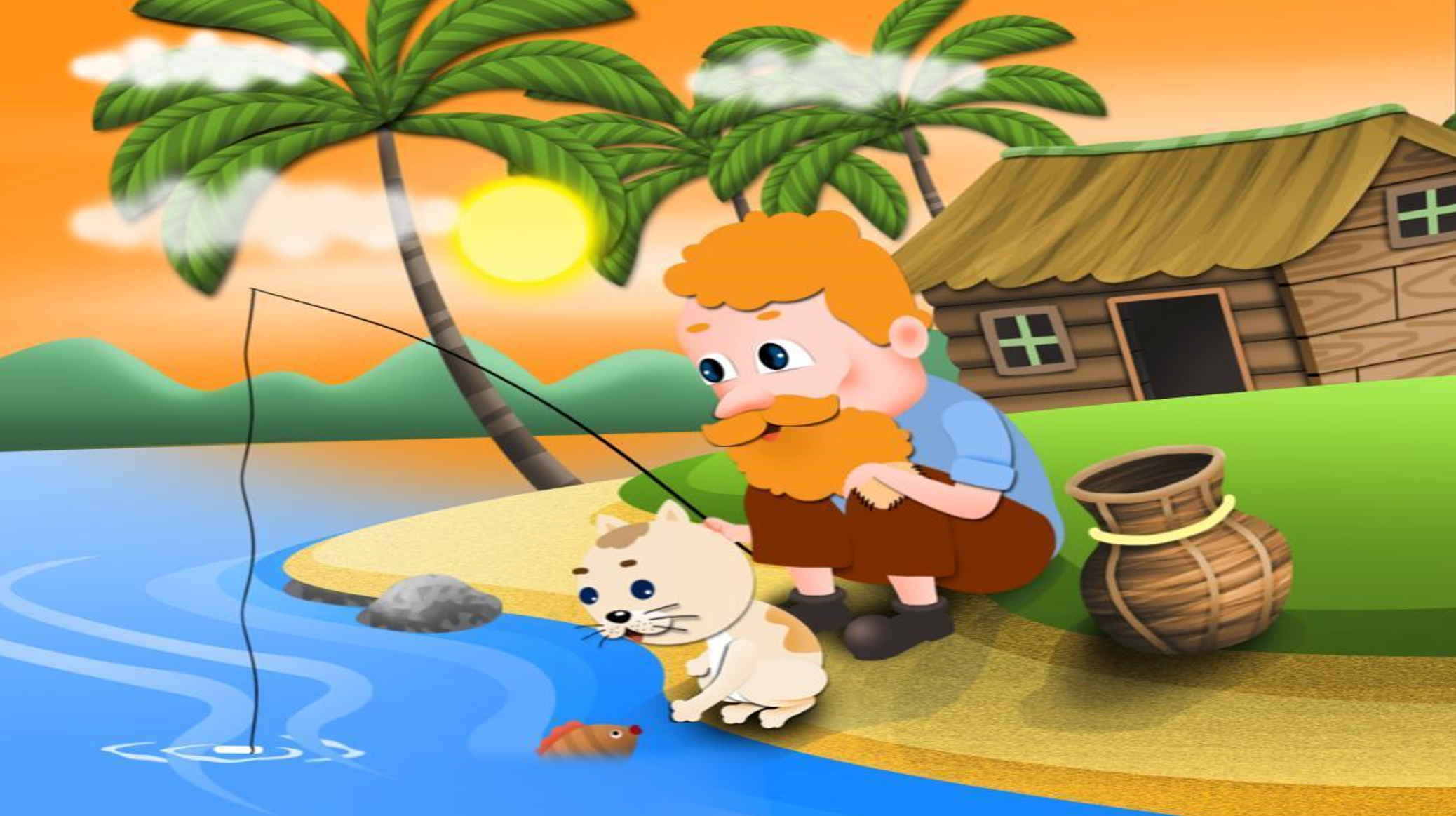 Cảm ơn các cháu đã giúp ông câu cá nhé!
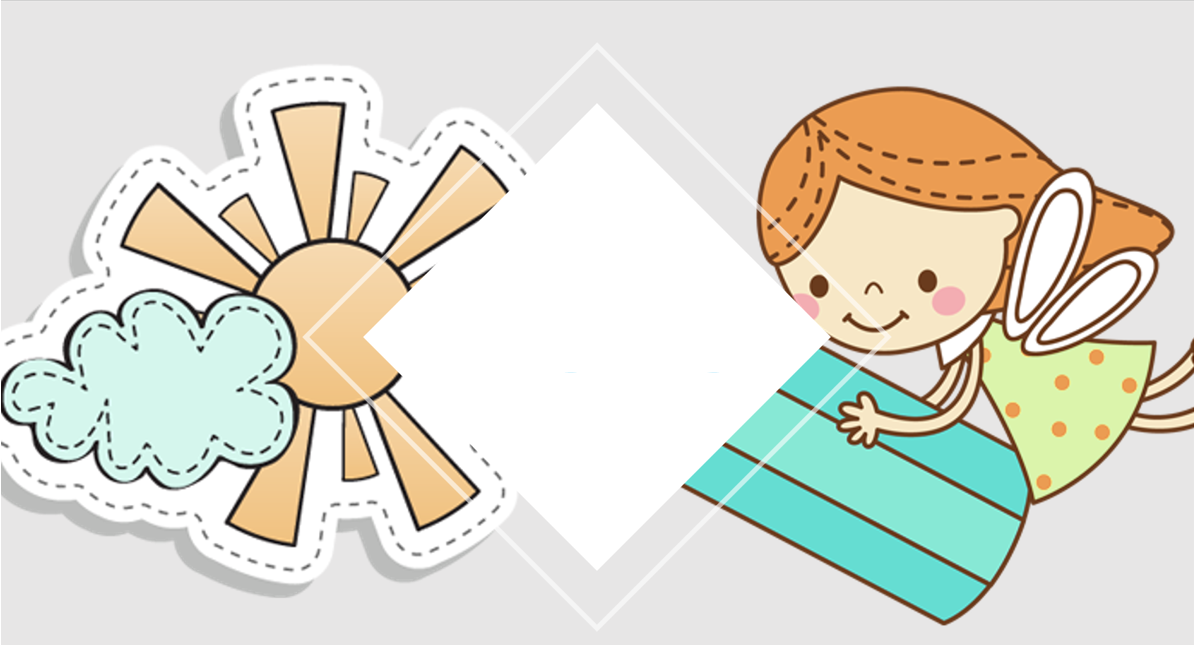 Luyện tập
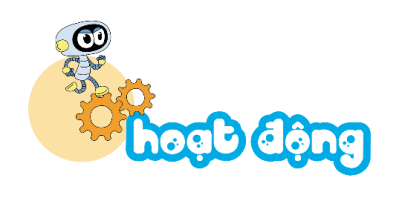 Số
1
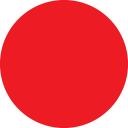 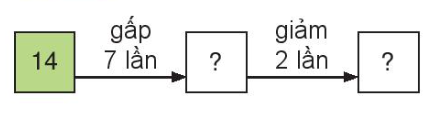 98
49
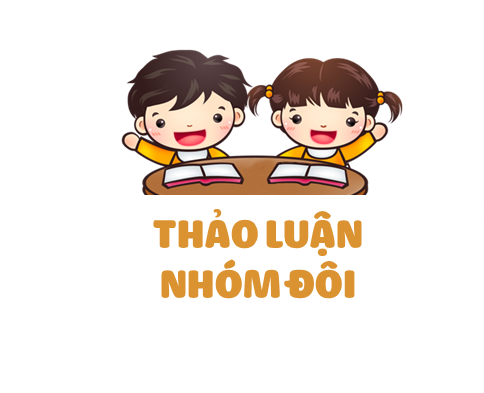 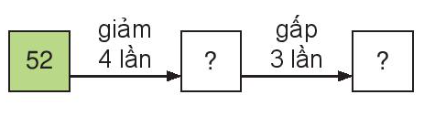 13
39
[Speaker Notes: Thiết kế: Hương Thảo – tranthao121004@gmail.com]
Rô-bốt có 30 đồng vàng. Khi đi qua mỗi ngã rẽ (như hình vẽ), số đồng vàng của Rô-bốt sẽ thay đổi theo phép tính ghi ở con đường Rô-bốt sẽ đi qua. Tìm đường đi để Rô-bốt có 40 đồng vàng.
1
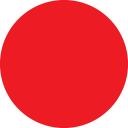 60
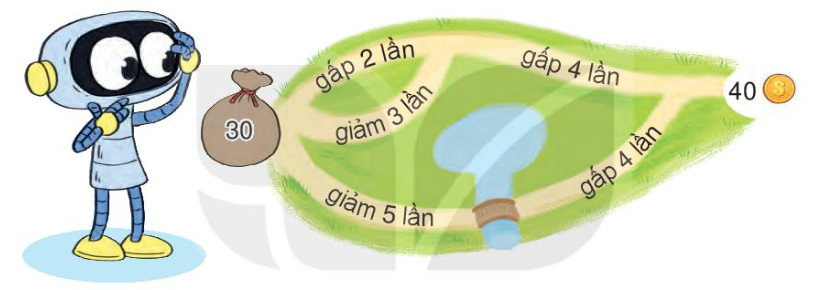 240
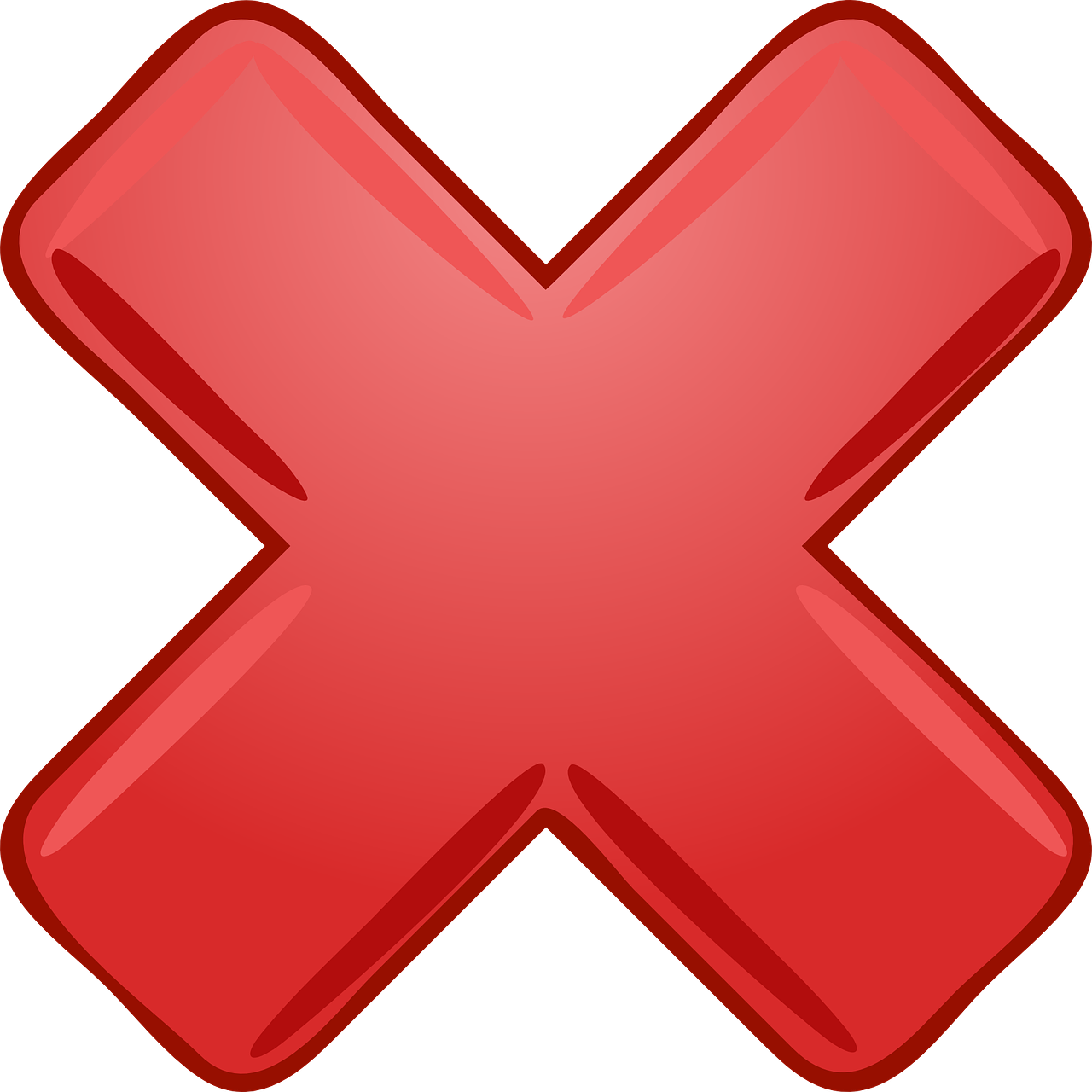 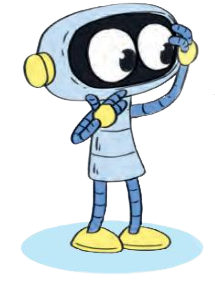 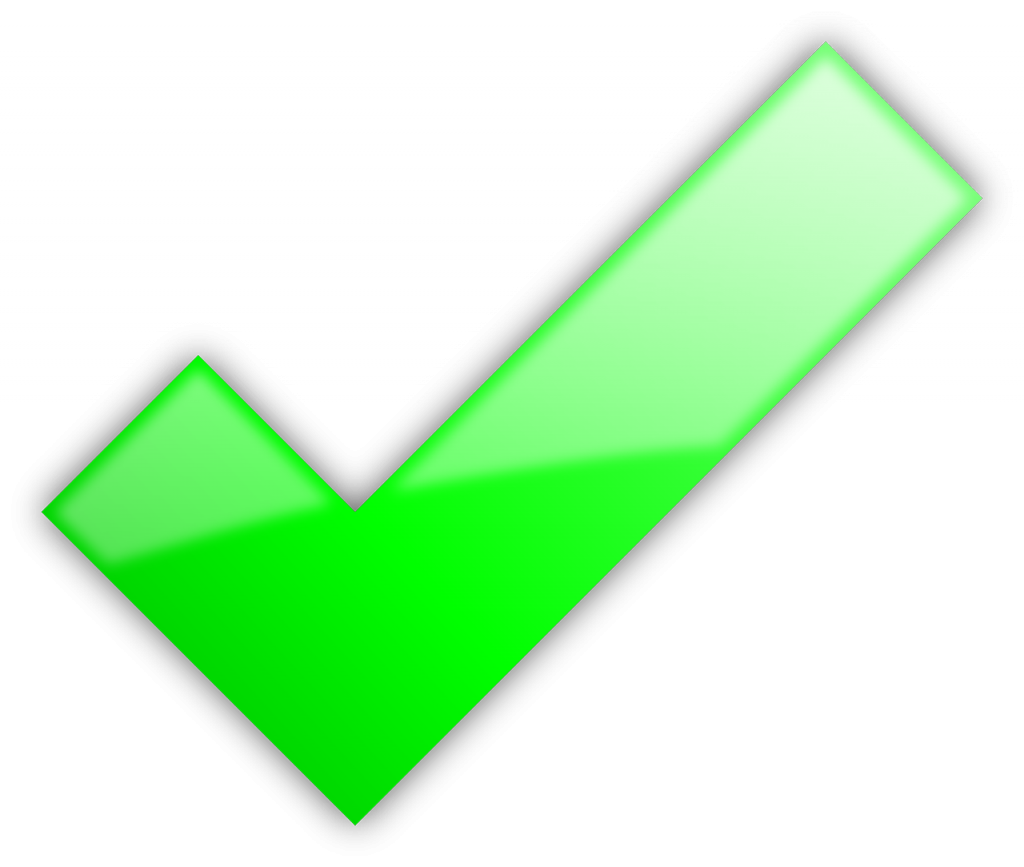 40
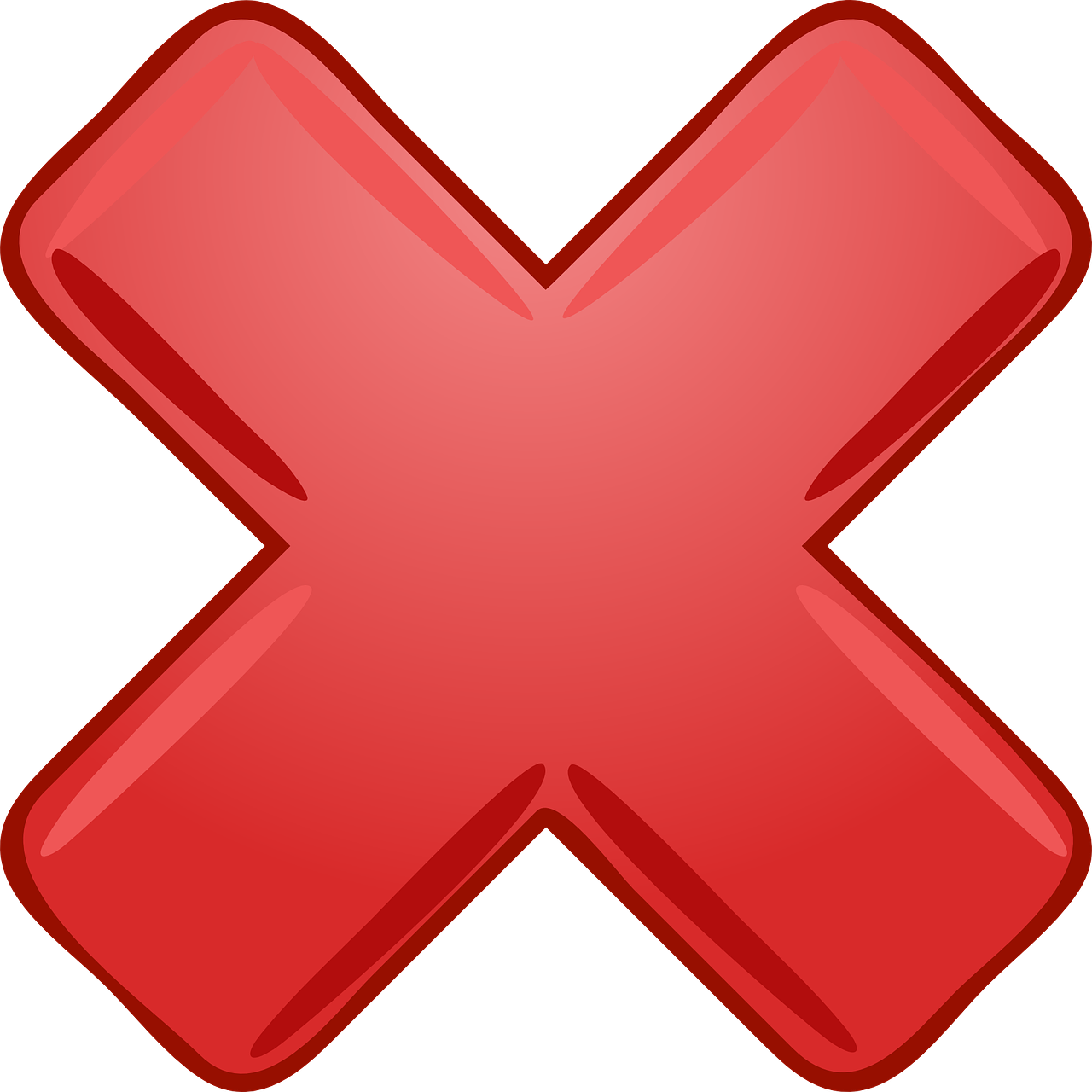 10
24
6
Mai có 28 cây bút màu. Sau khóa học, số cây bút màu còn lại của Mai so với lúc đầu giảm đi 4 lần. Hỏi Mai còn lại bao nhiêu cây bút màu?
3
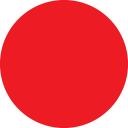 Bài giải:
Tóm tắt
28 bút màu
Mai còn lại số cây bút màu là:
Ban đầu
Còn lại
28 : 4 = 7 (bút màu)
? Bút màu
Đáp số: 7 bút màu
[Speaker Notes: Thiết kế: Hương Thảo – tranthao121004@gmail.com]
Tìm số chia:
4
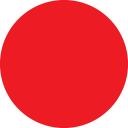 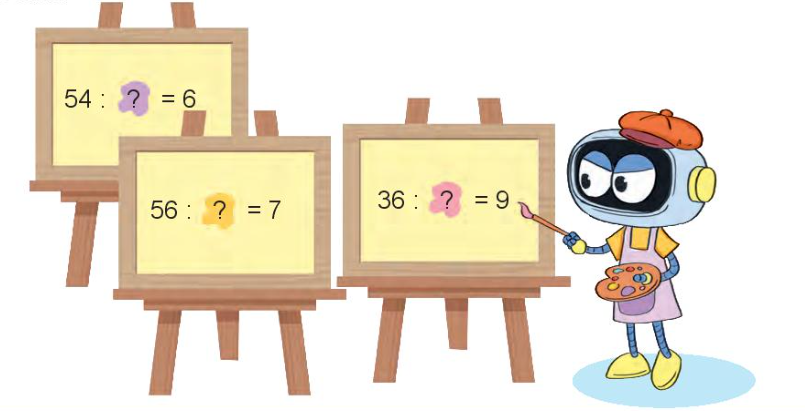 9
4
8
Trong phép tính chia, muốn tìm số chia ta làm thế nào?
[Speaker Notes: Thiết kế: Hương Thảo – tranthao121004@gmail.com]
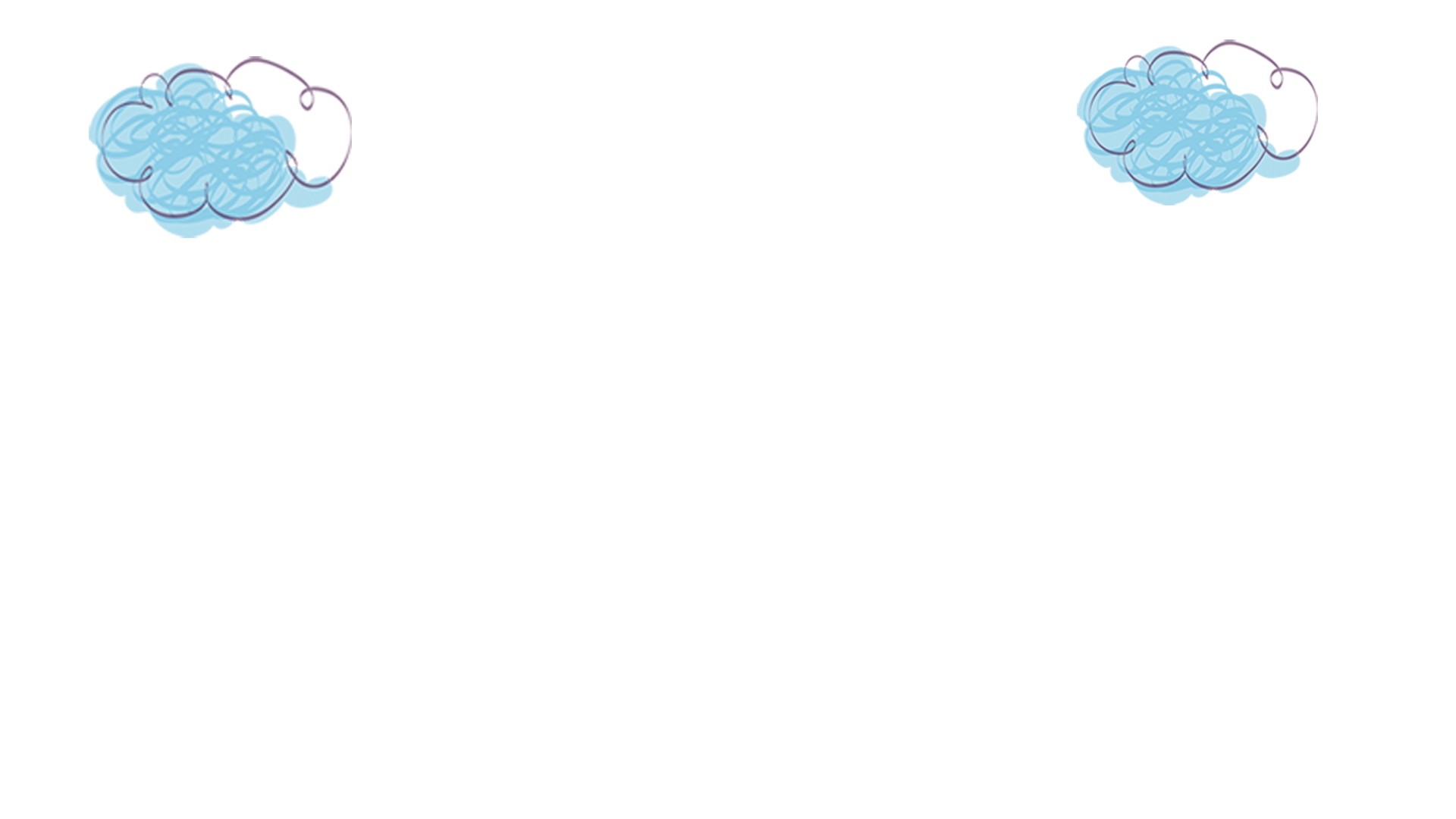 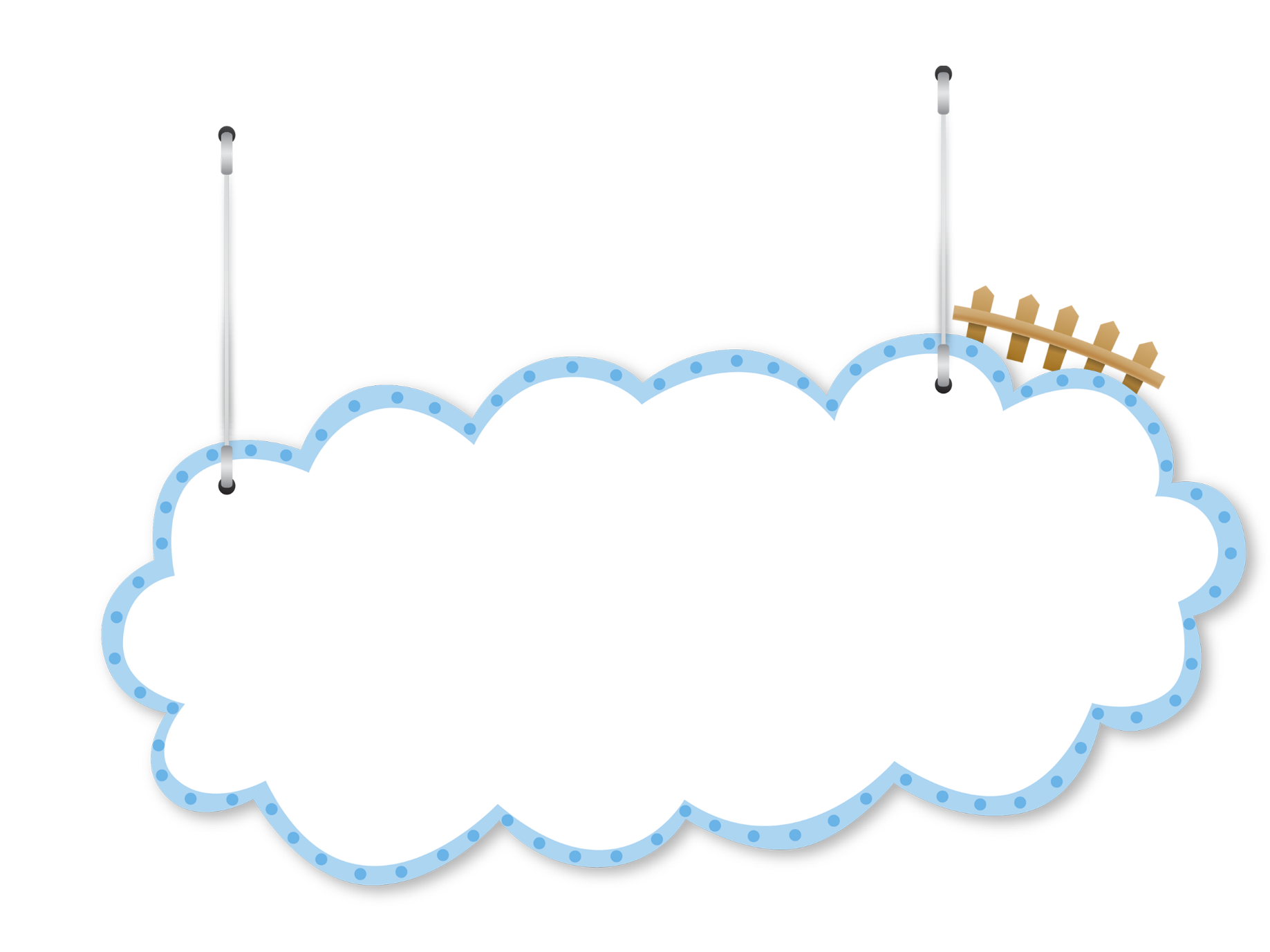 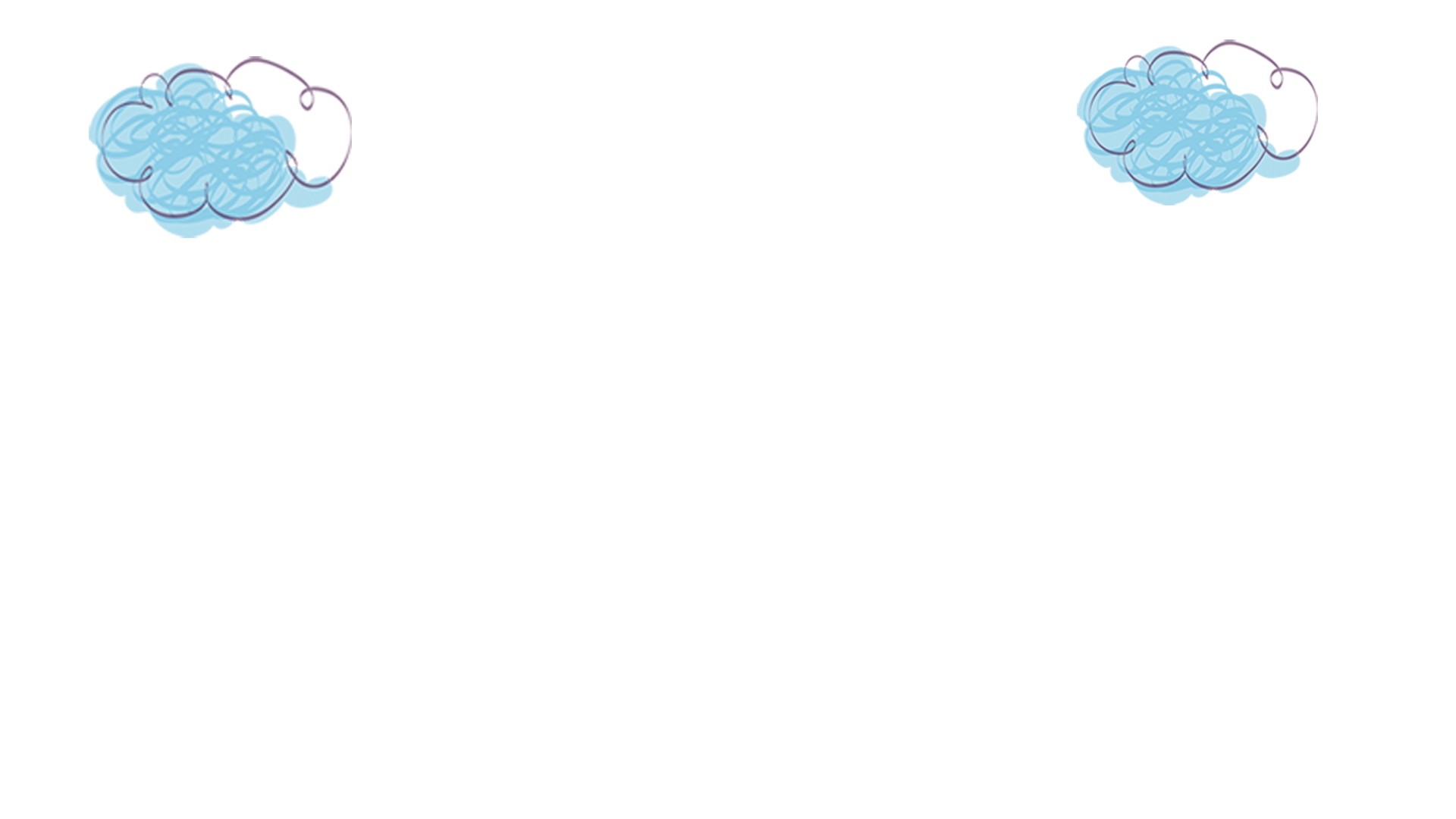 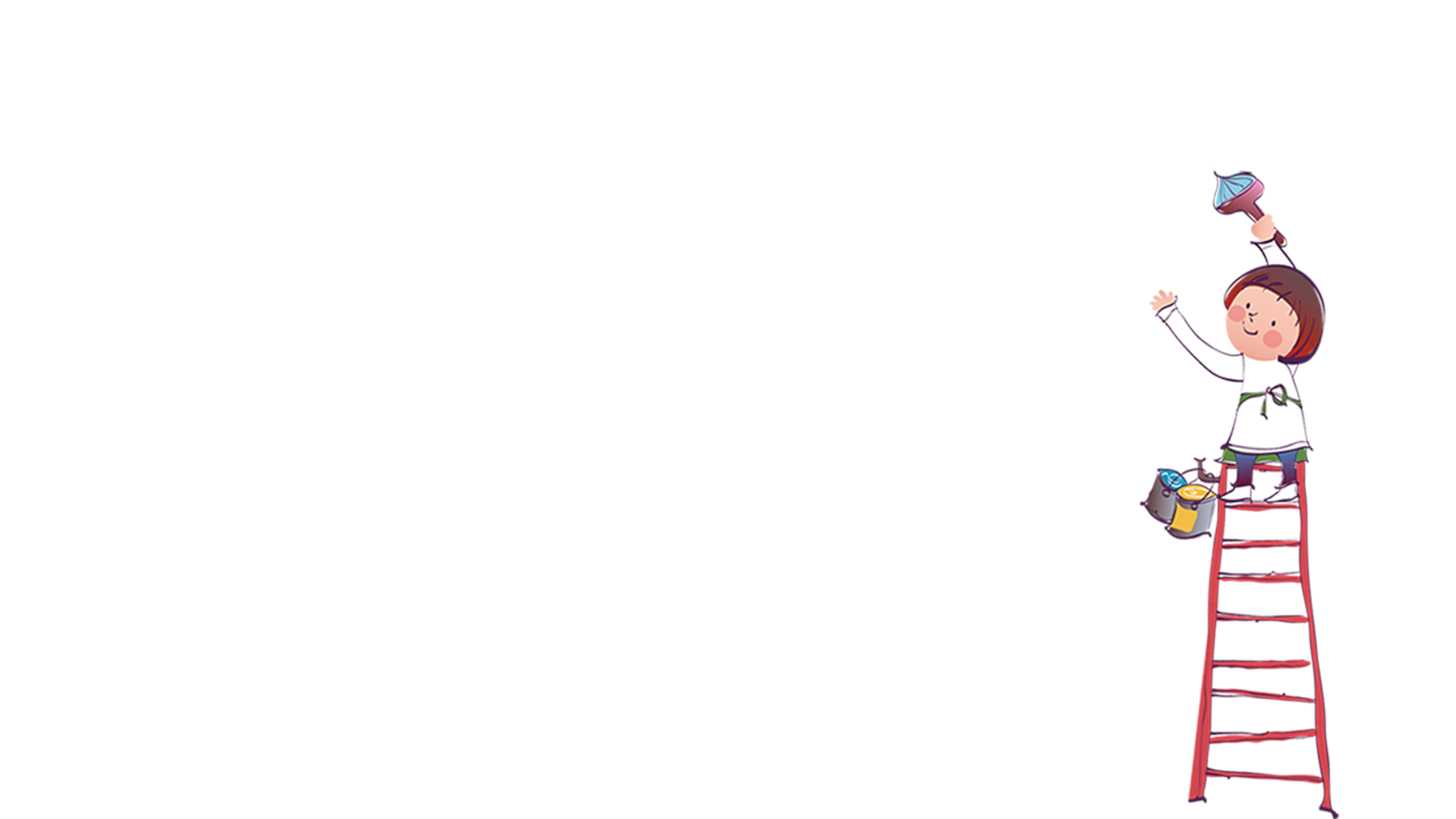 Củng cố - dặn dò
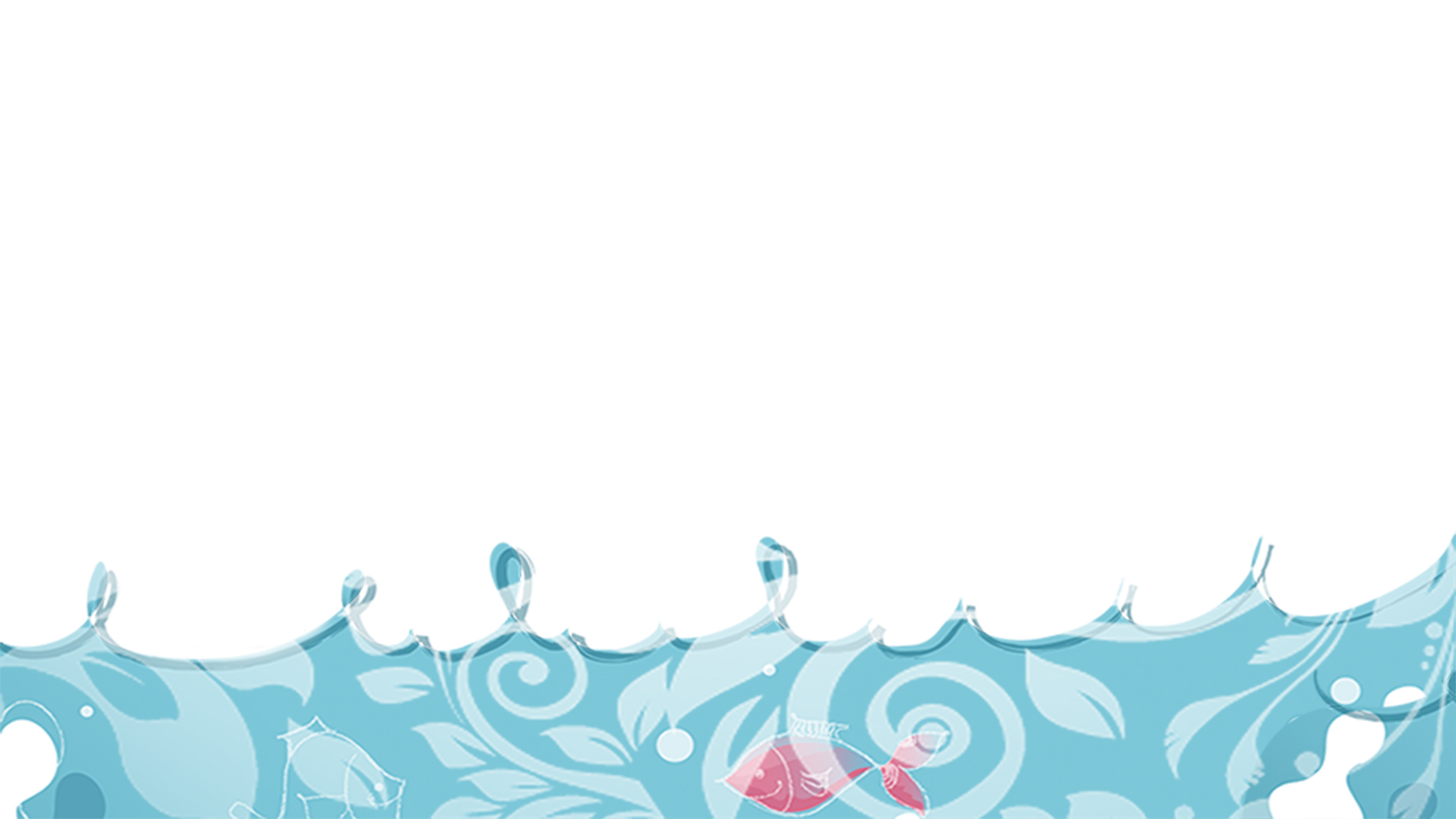 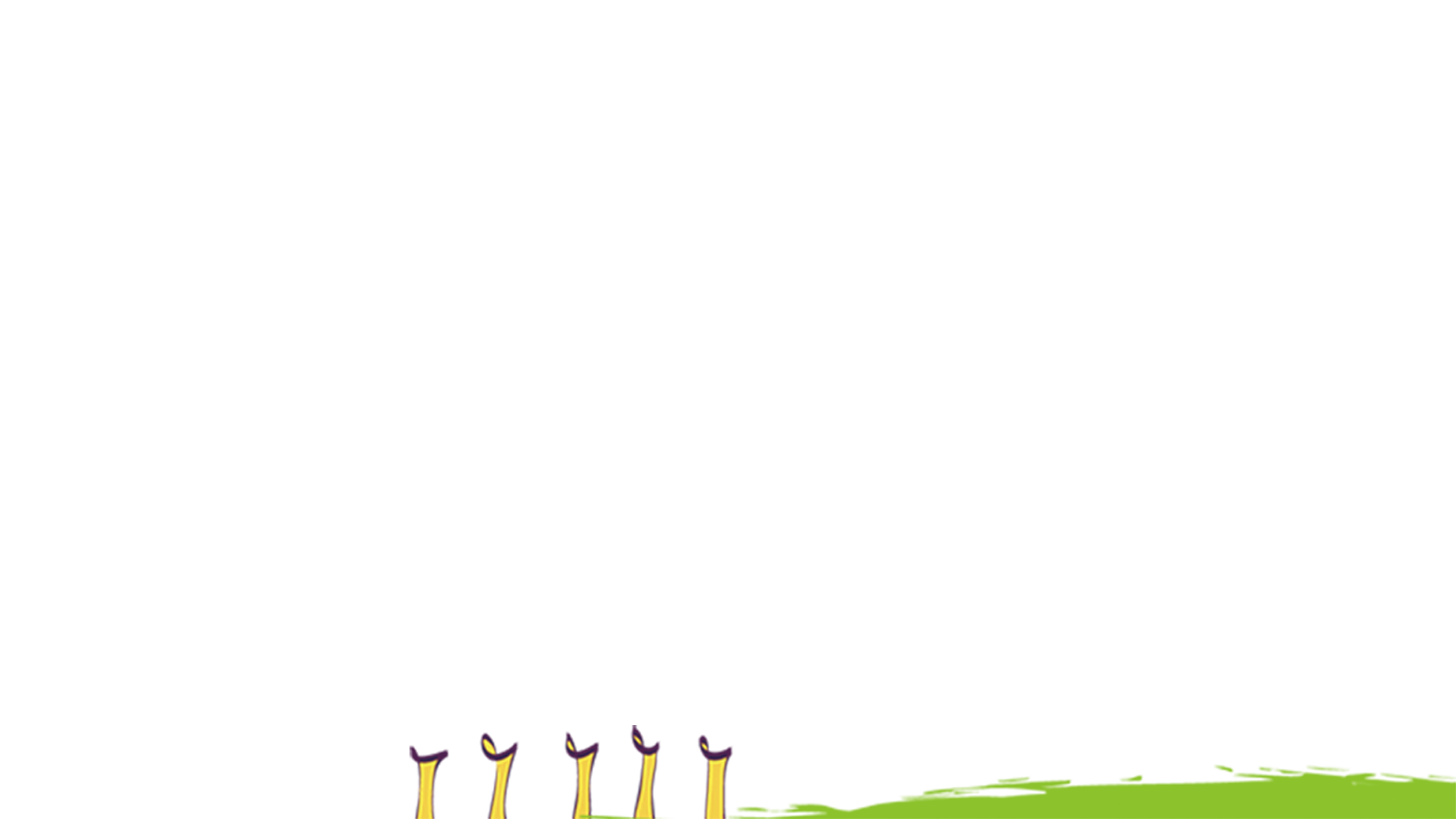 [Speaker Notes: Thiết kế: Hương Thảo – tranthao121004@gmail.com]
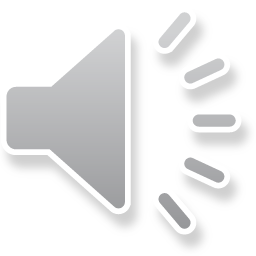 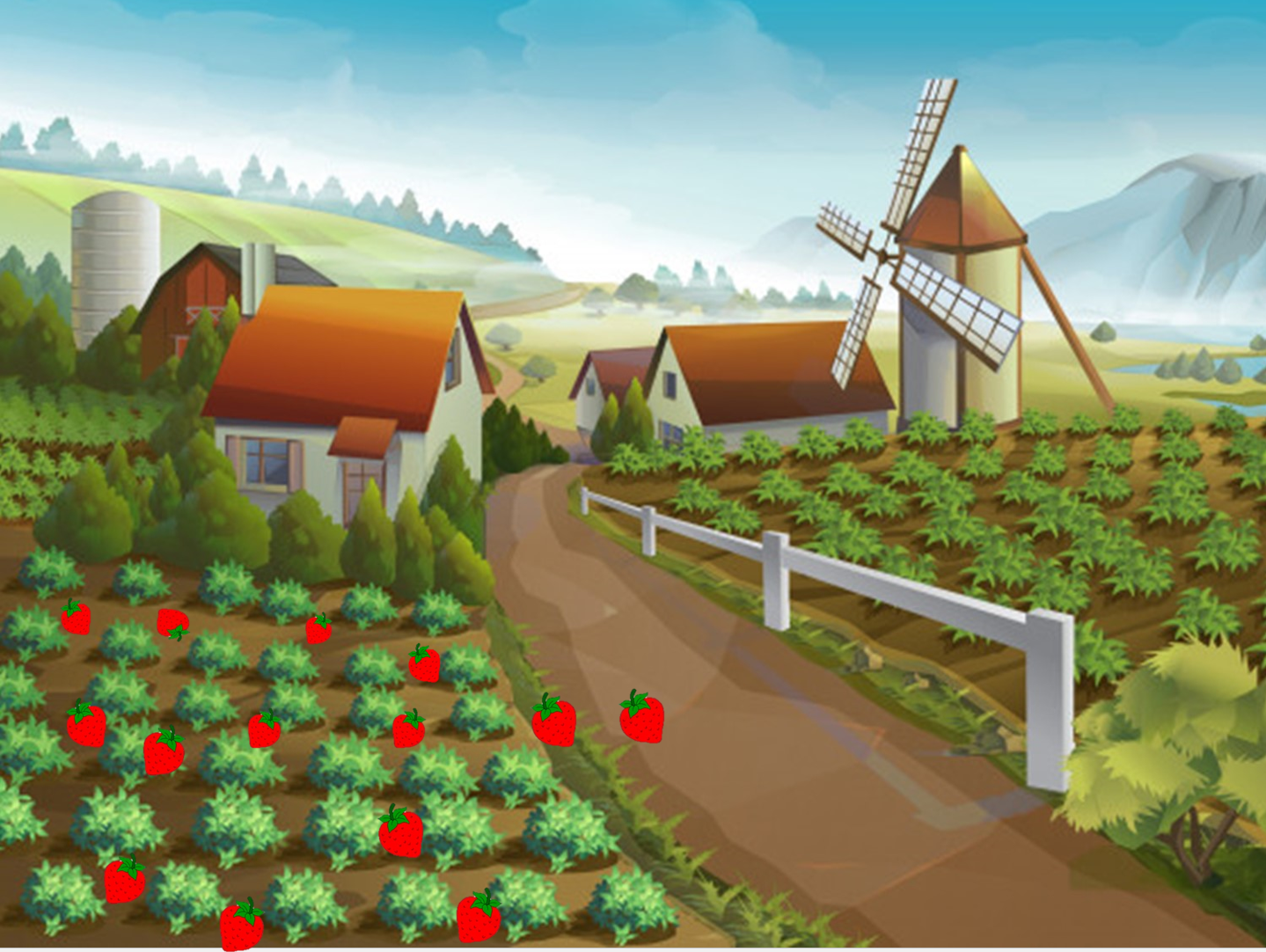 TRÒ CHƠI: HÁI DÂU
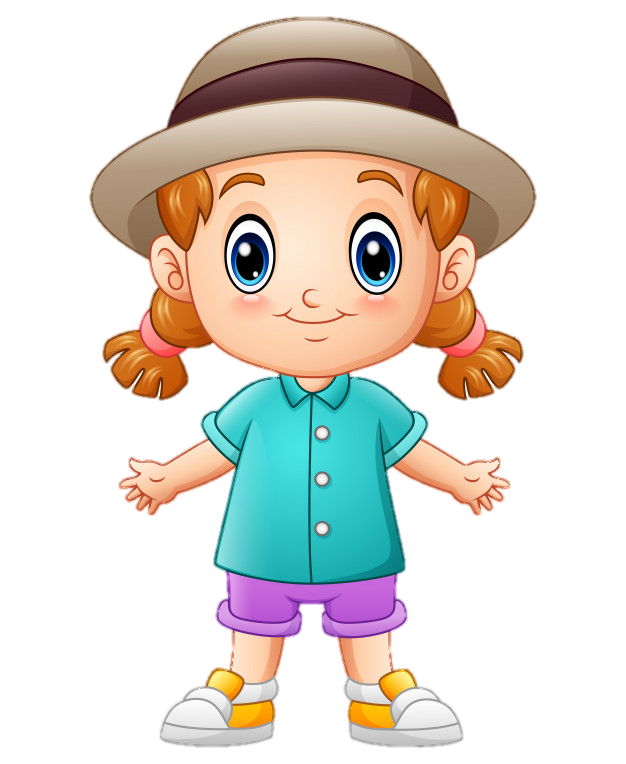 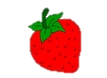 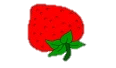 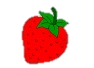 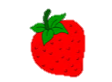 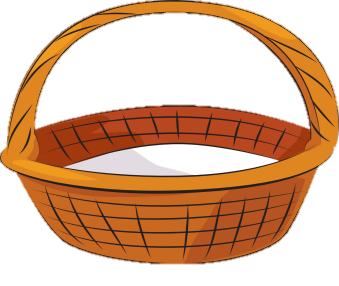 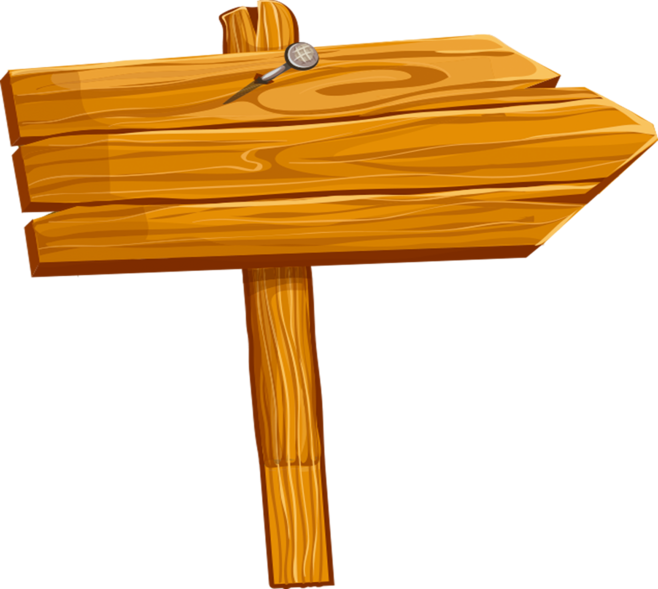 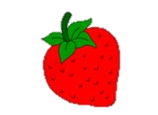 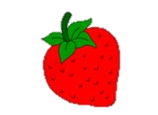 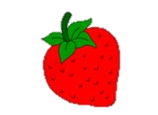 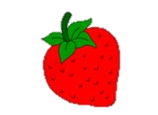 PLAY
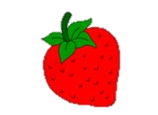 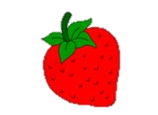 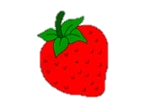 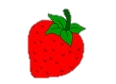 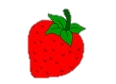 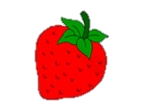 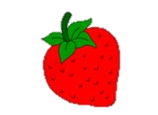 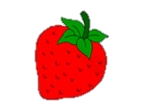 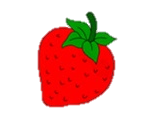 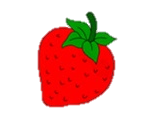 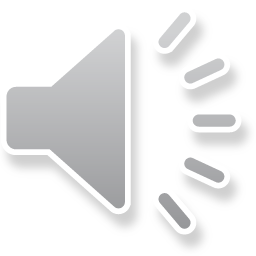 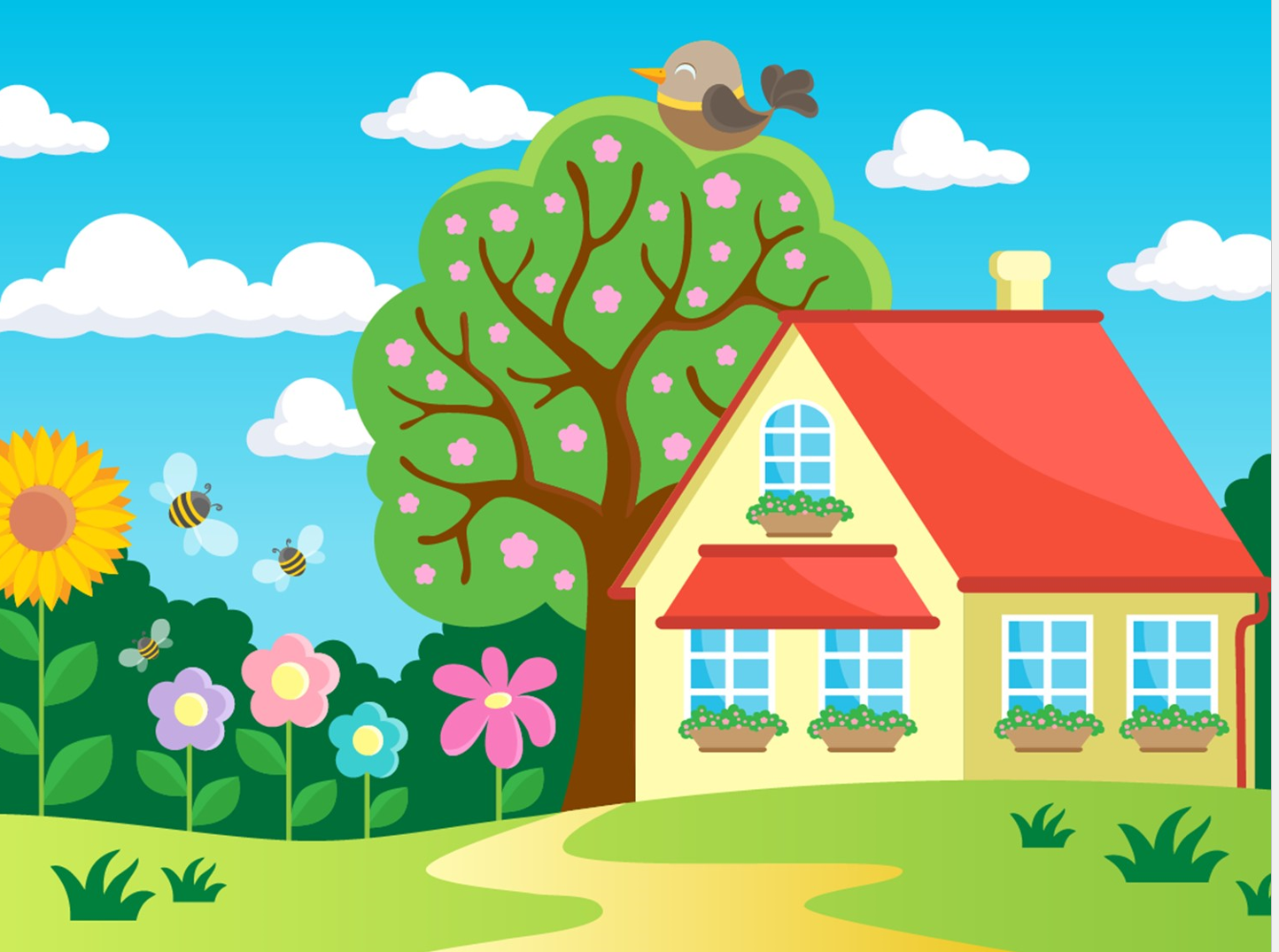 Dâu ngoài vườn đã chín hết rồi, ông định đi thu hoạch dâu. Nhưng chân của ông đau quá, ông không thể đi được. Cháu có thể giúp ông ra vườn hái dâu được không?
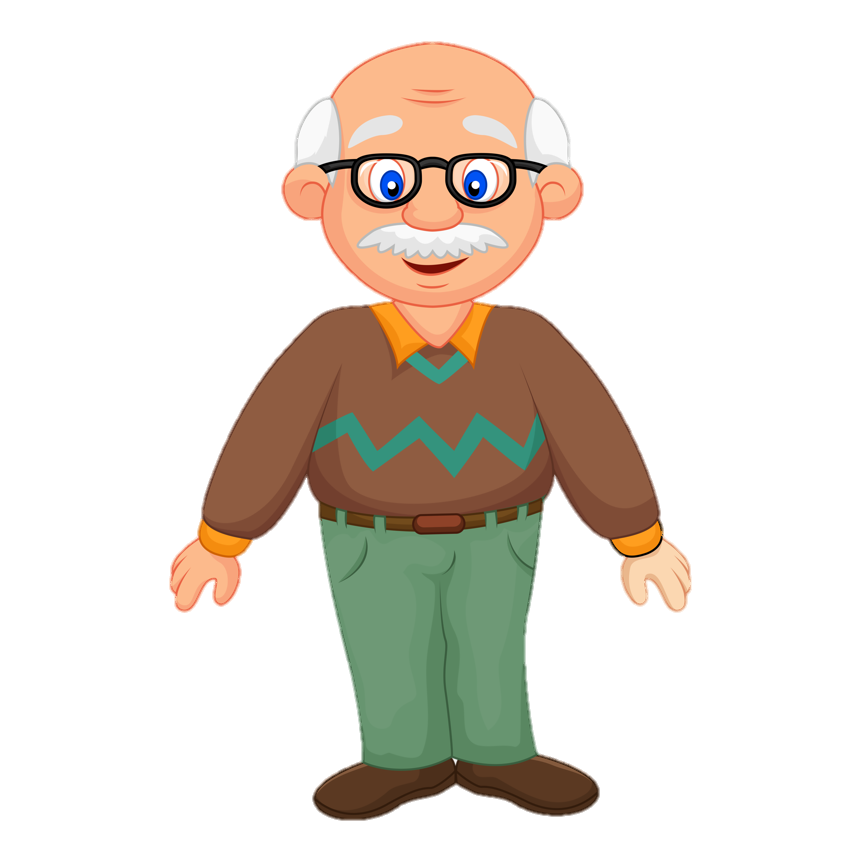 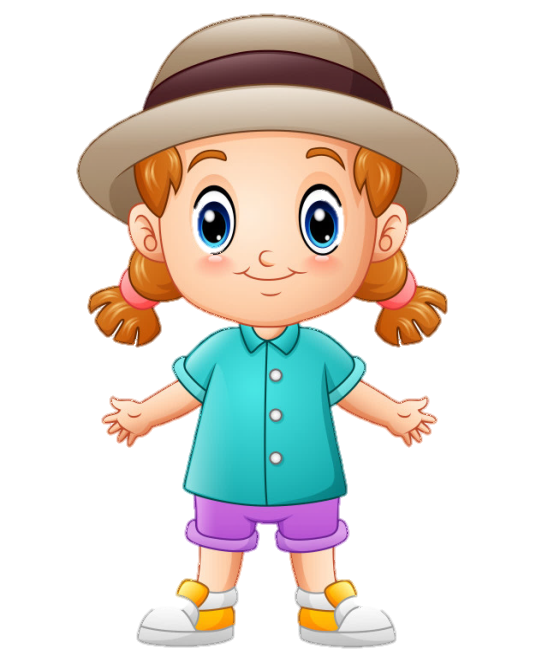 Dạ được ông ạ, cháu sẽ đi ngay!
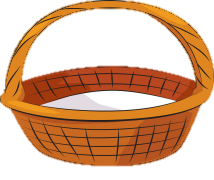 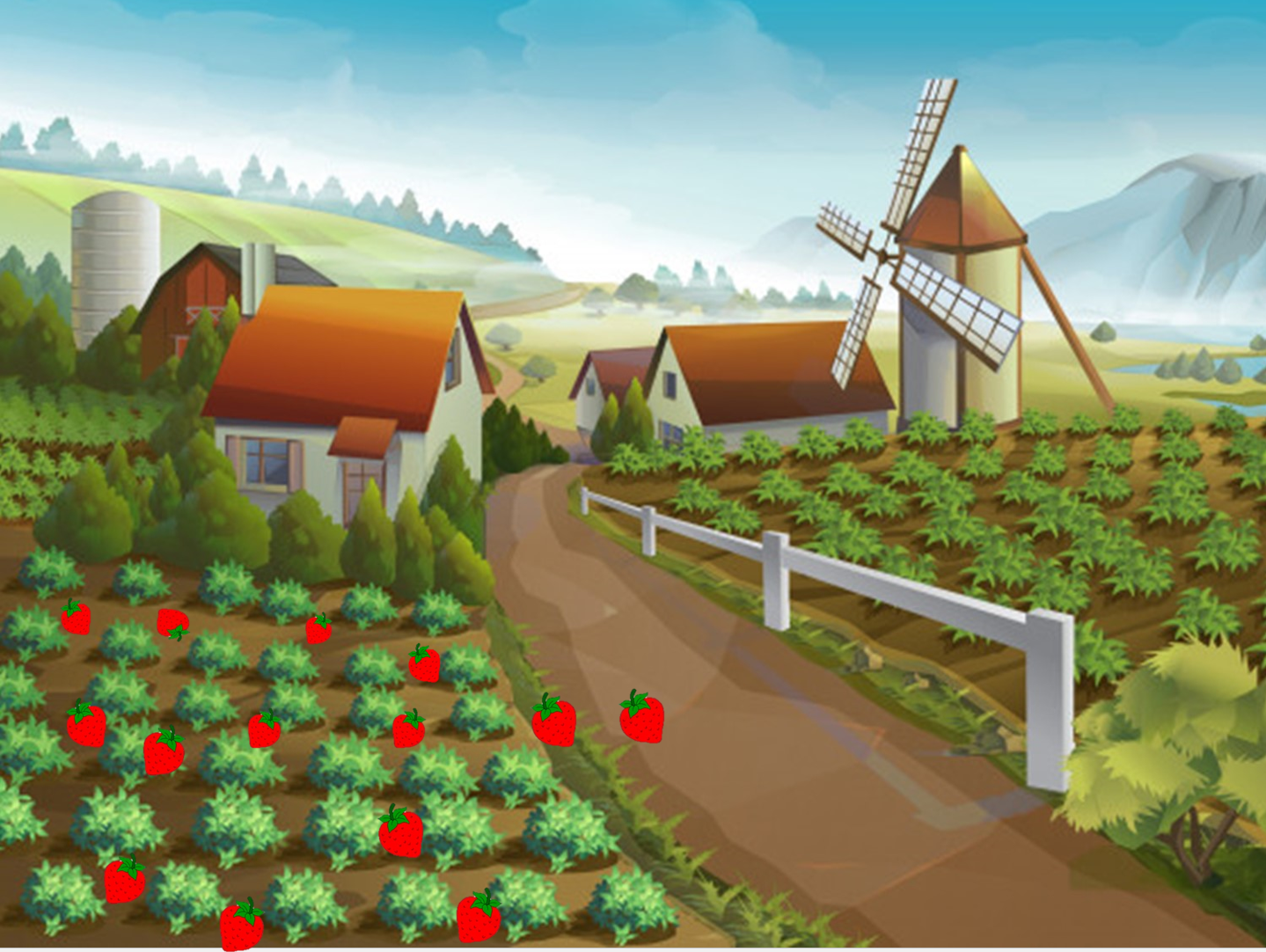 Mỗi quả dâu chứa một câu hỏi, muốn hái được dâu, mình phải  trả lời câu hỏi . Các bạn giúp mình nhé!
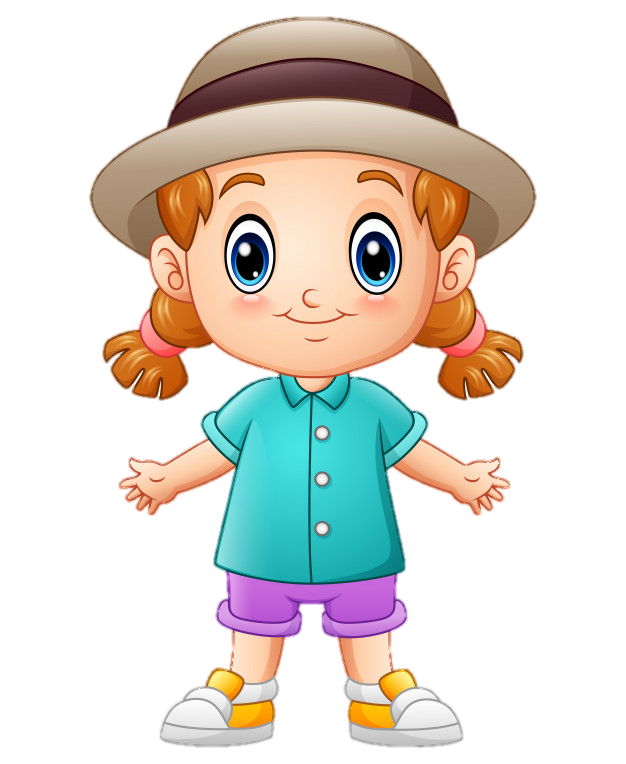 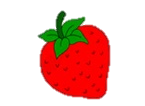 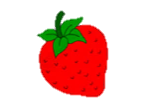 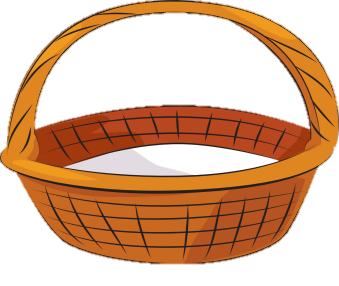 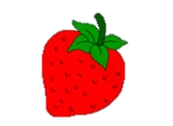 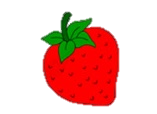 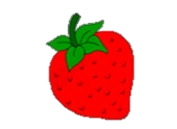 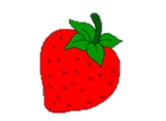 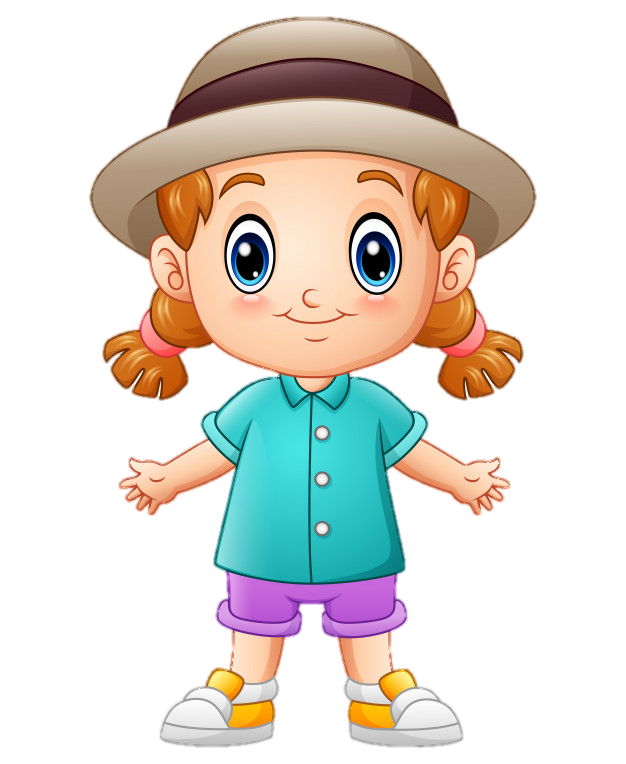 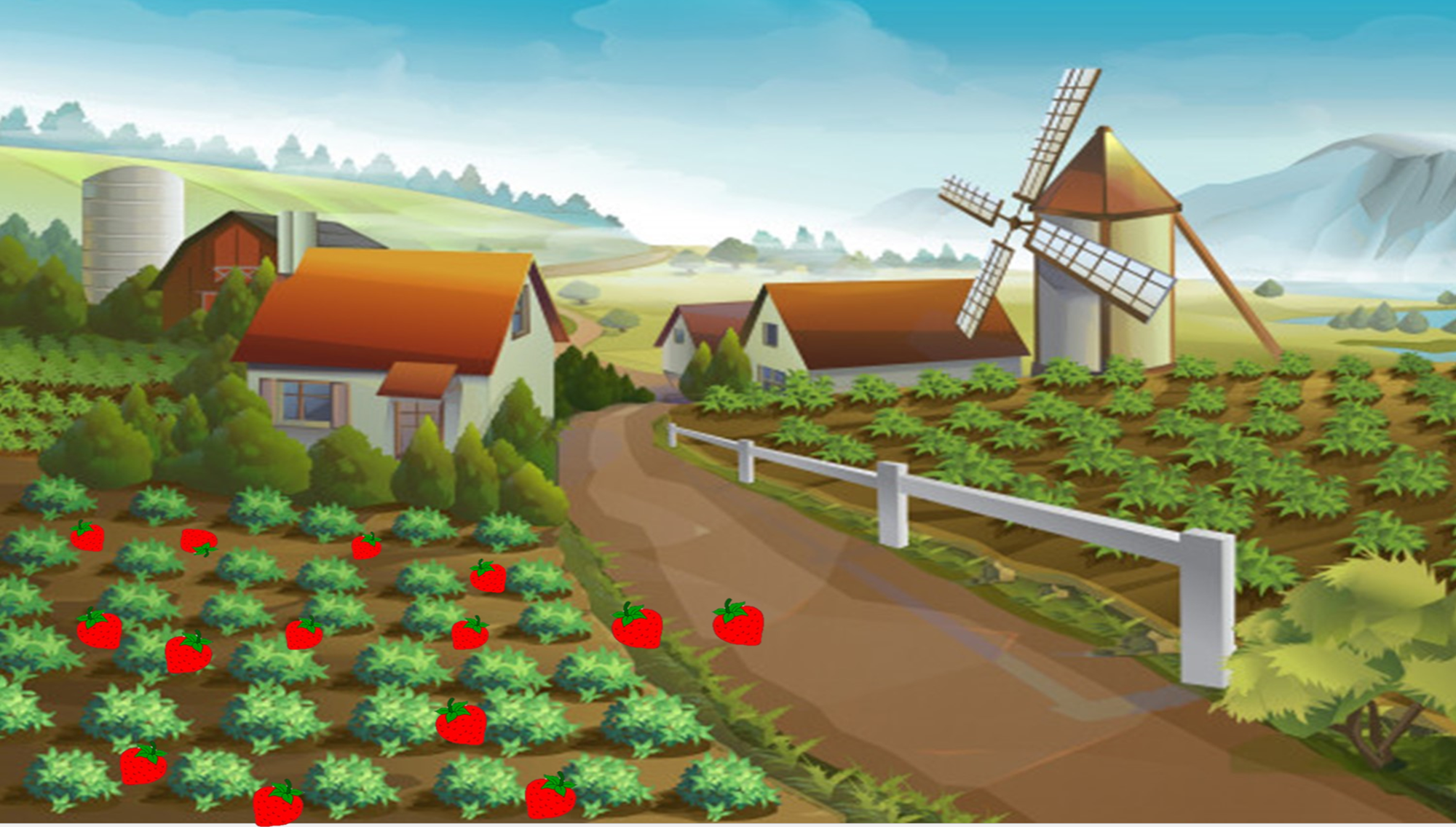 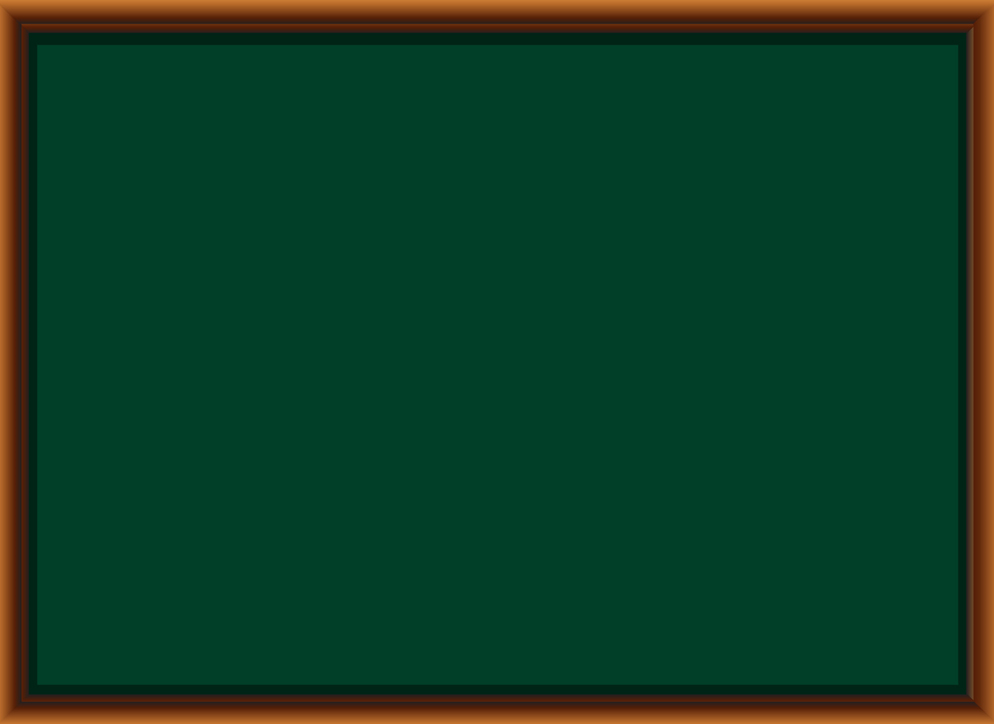 1. 20 giảm đi 4 lần còn bao nhiêu?
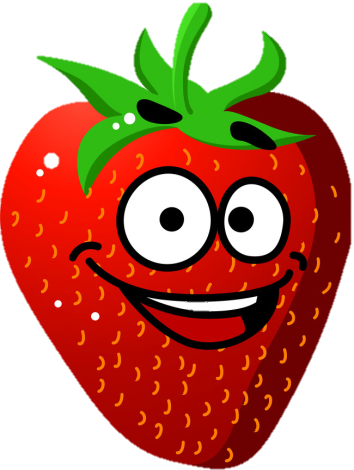 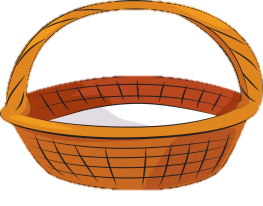 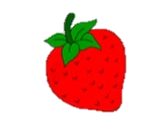 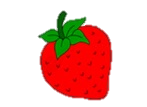 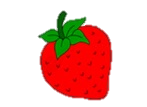 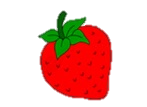 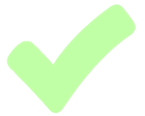 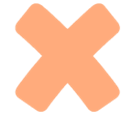 A. 3
B. 5
C. 4
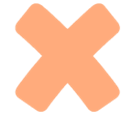 D. 6
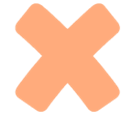 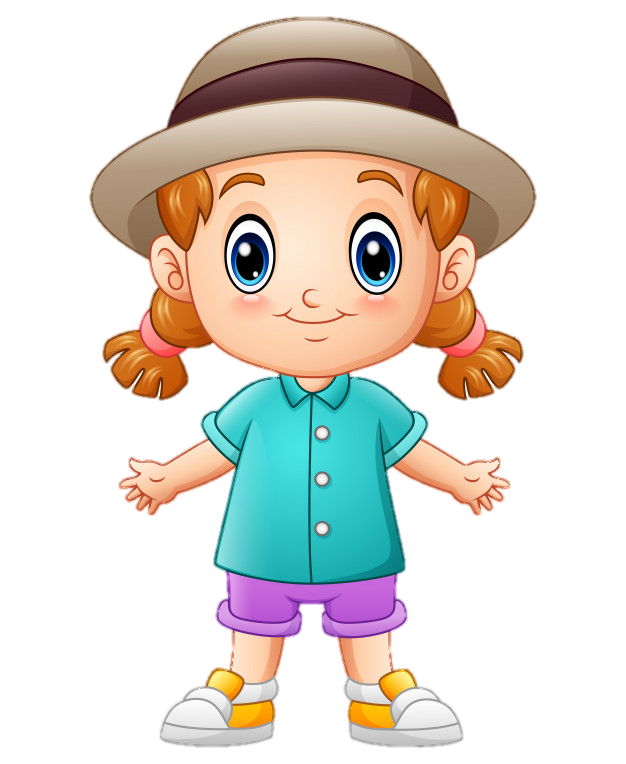 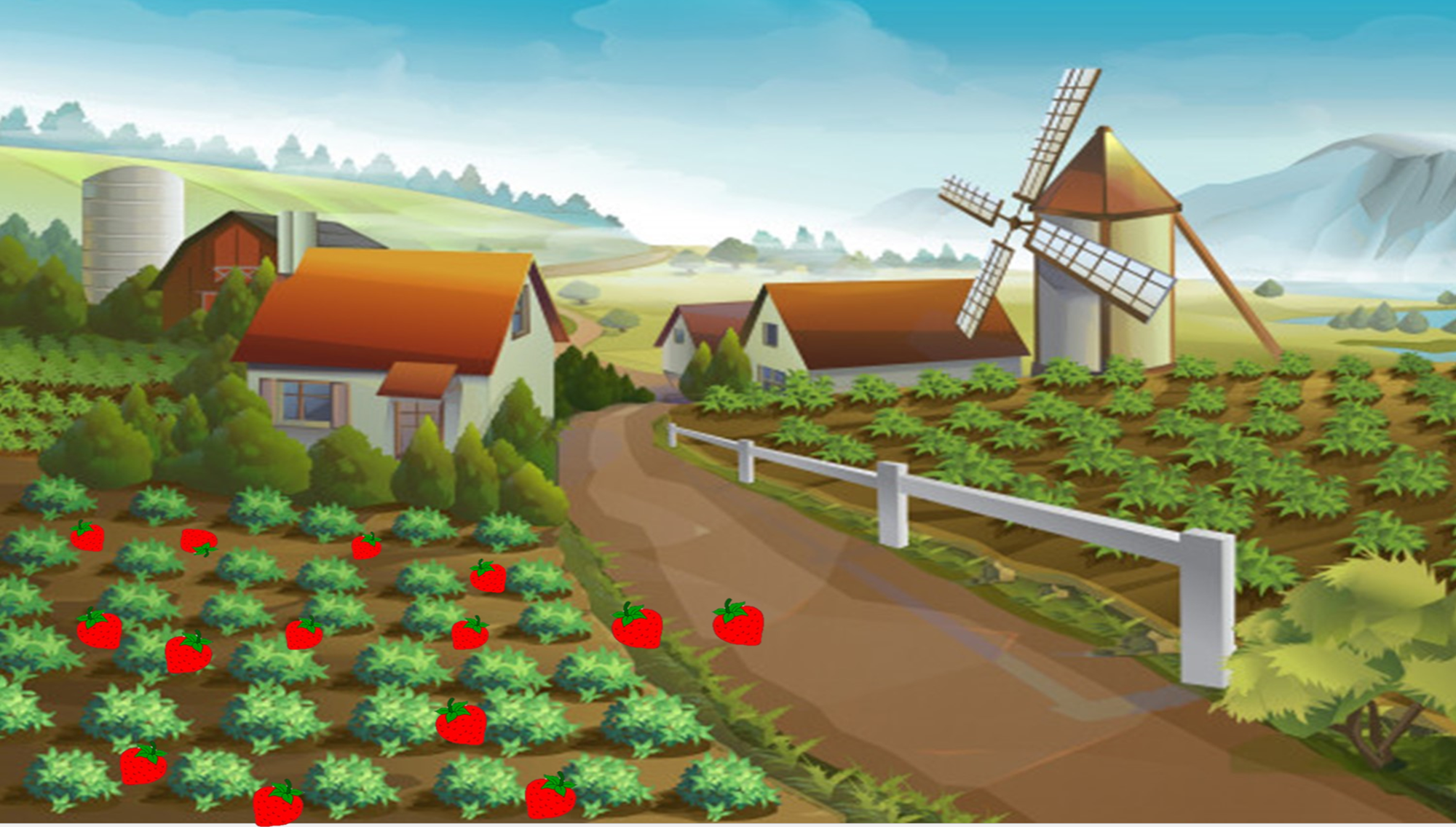 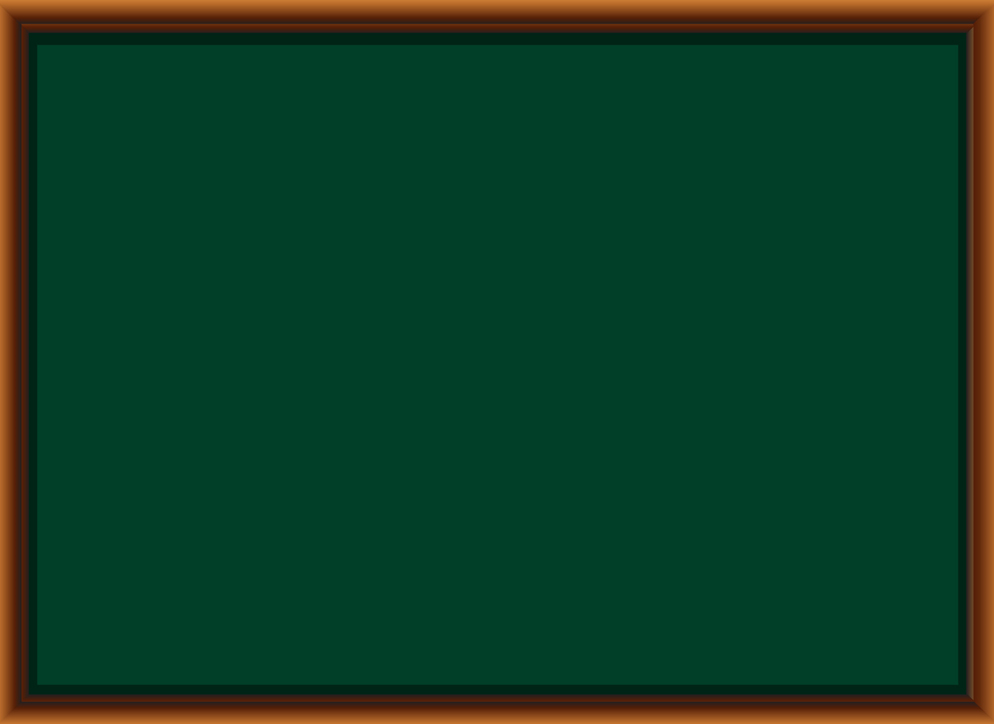 2. 64 giảm đi  8 lần còn bao nhiêu?
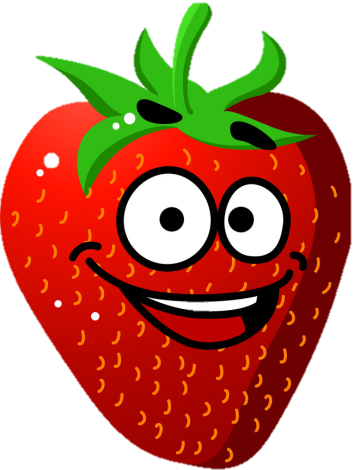 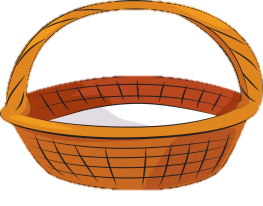 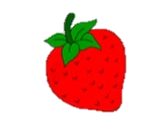 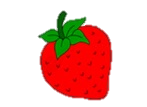 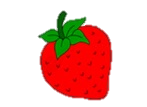 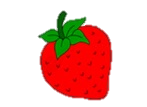 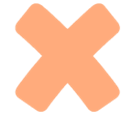 A. 7
B. 6
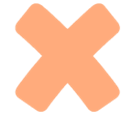 C. 9
D. 8
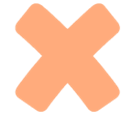 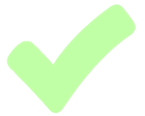 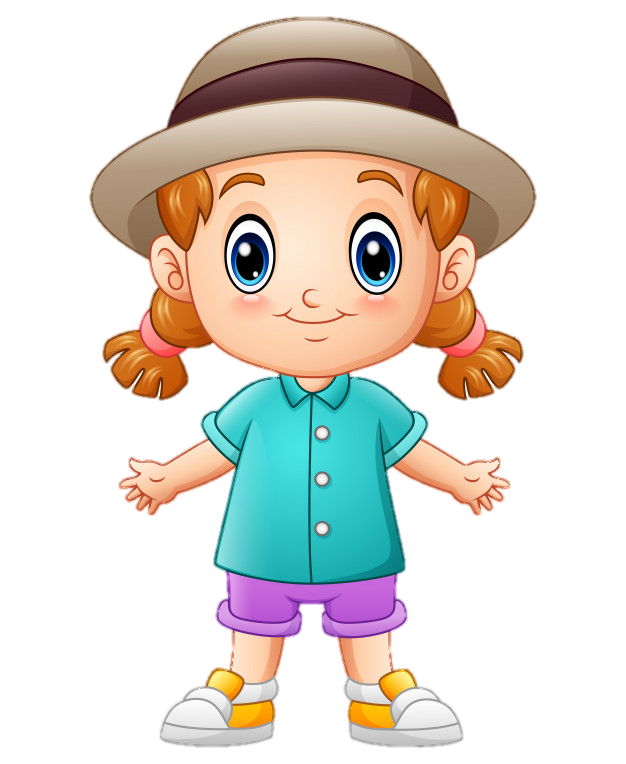 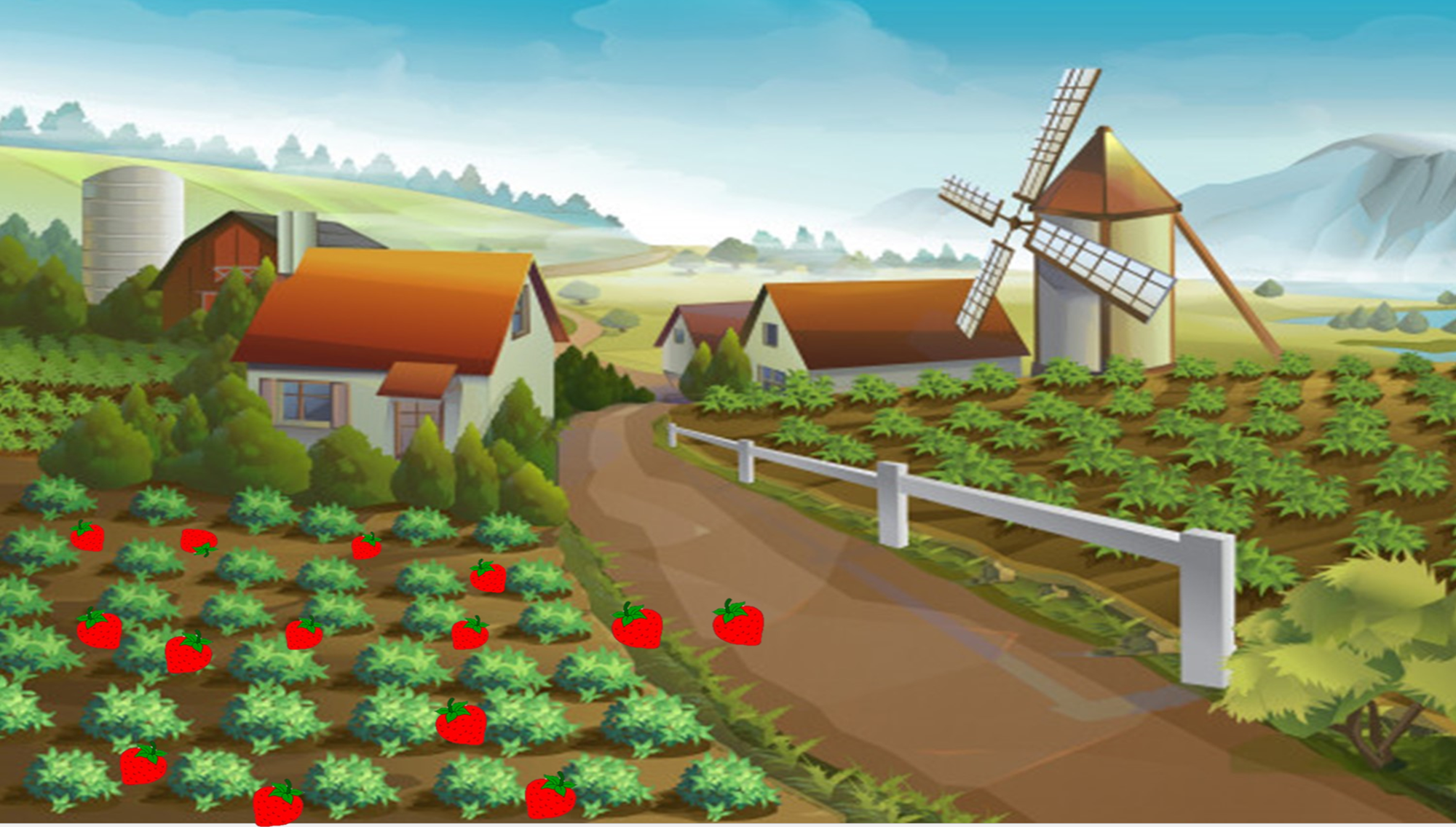 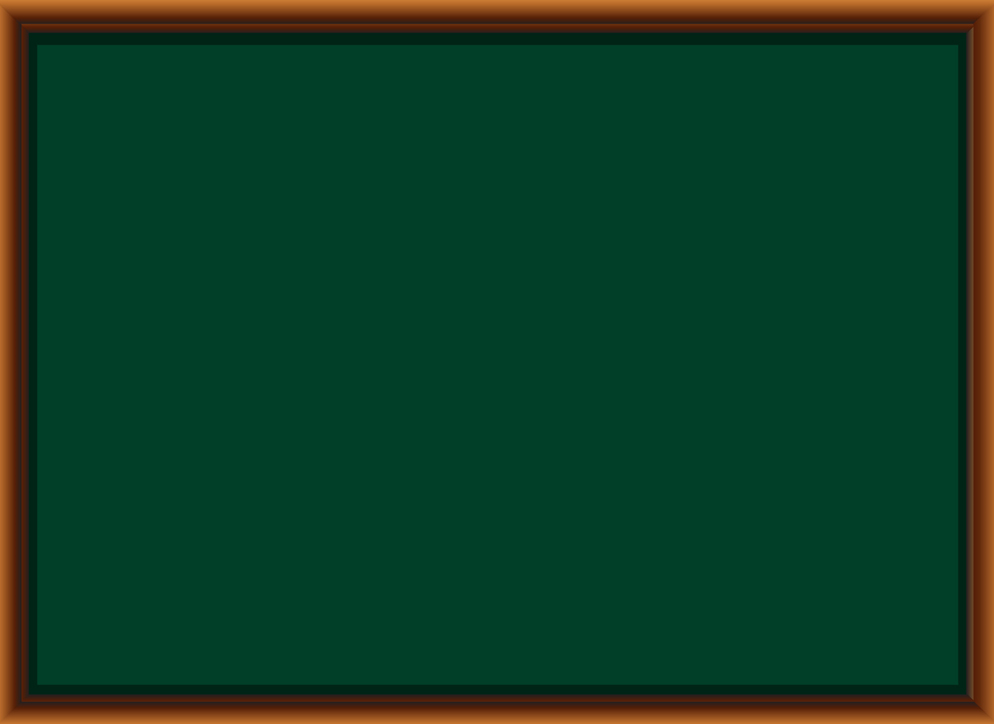 2. 45 giảm đi 5 lần còn bao nhiêu?
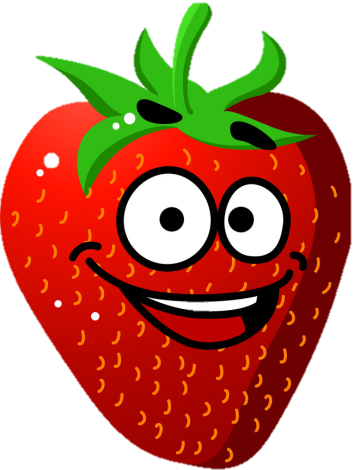 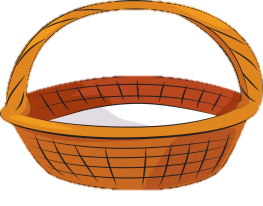 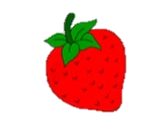 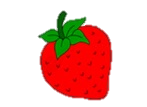 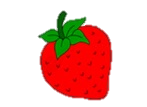 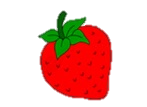 Đáp án: 9
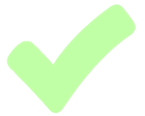 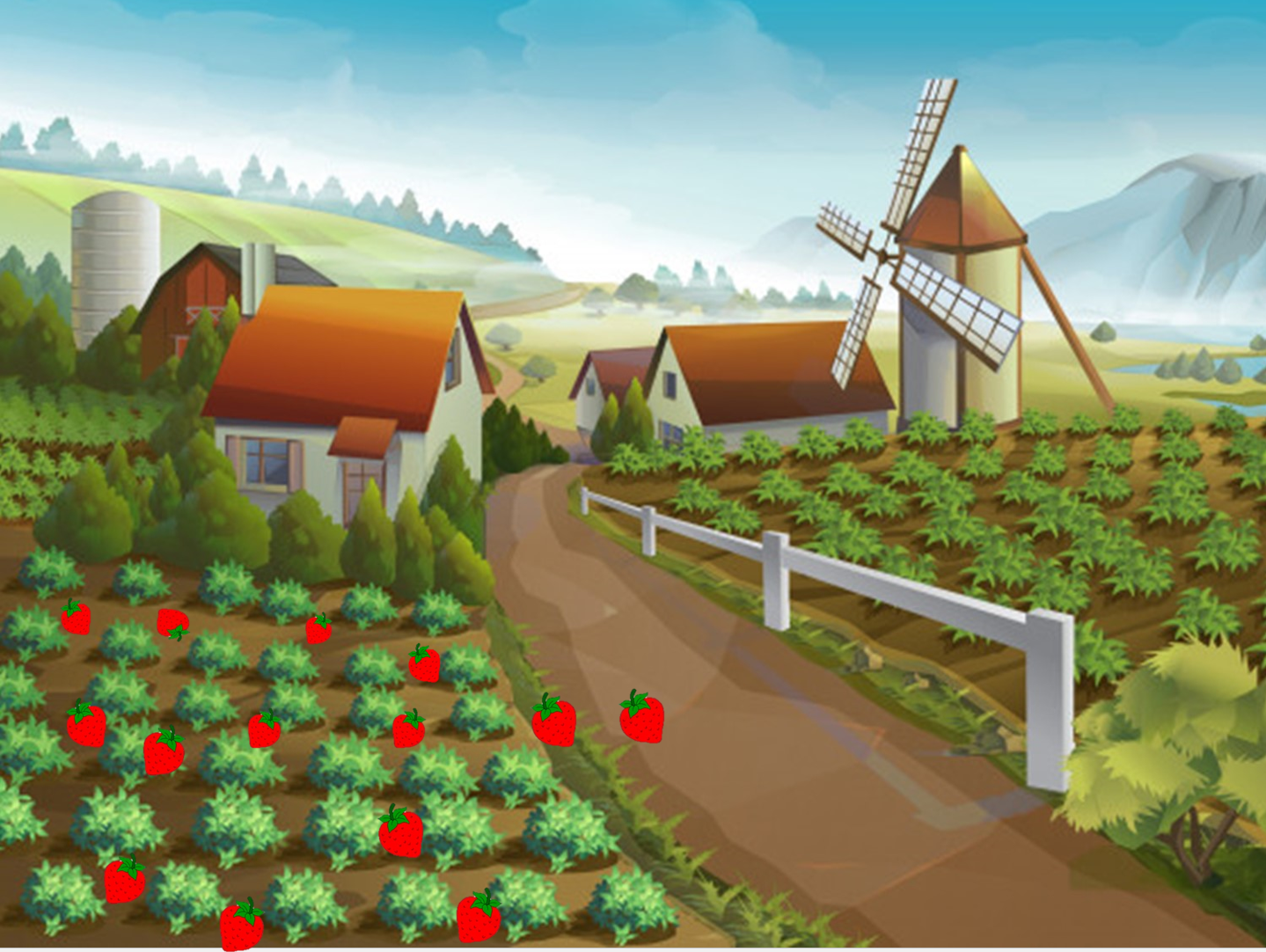 Cảm ơn các bạn đã hái dâu giúp mình nhé!
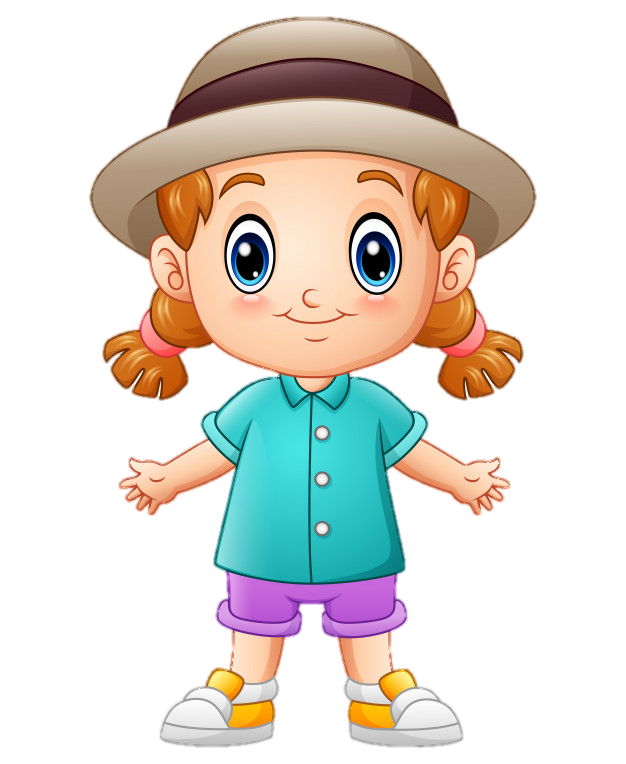 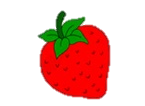 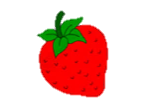 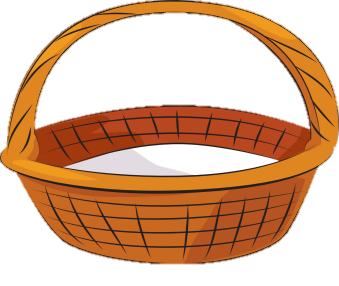 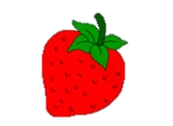 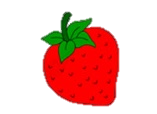 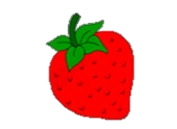 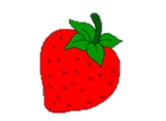 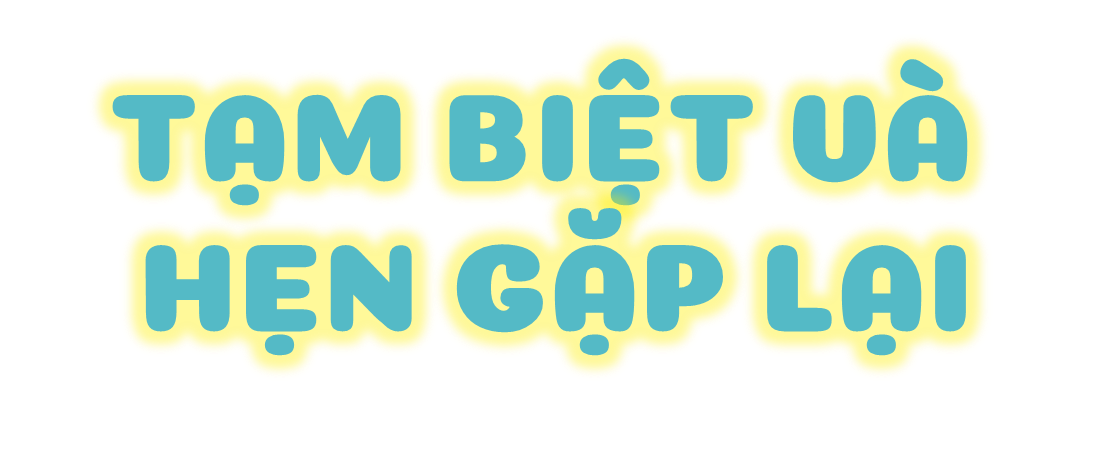 Thiết kế: Hương Thảo – tranthao121004@gmail.com